Understanding CCN and ACI forCLouds and Aerosol Radiative Impacts and Forcing: Year 2016
2017
CLARIFY Project MeetingExeter
04/10/2018
Haochi Che, Philip Stier, Duncan Watson-Parris &Matthew Christensen, Will Jones, Lucia Deaconu, Laurent Labbouz
Atmospheric, Oceanic and Planetary PhysicsDepartment of Physics
University of Oxford
Climate Processes Group
Simulations
HadGEM-UKCA simulation in UKESM1 setup:
Nudged runs for 2016-2017
PD using GFAS biomass burning emissions (additional runs using CMIP6 2014 emissions)
PI using CMIP6 emissions
CCN source attribution through sensitivity runs:no wildfires (BBA), DMS, sea salt, dust, emissions, no SOA formation, no nucleation
Climate Processes Group
(Haochi Che, Duncan Watson-Parris, Philip Stier)
Emissions
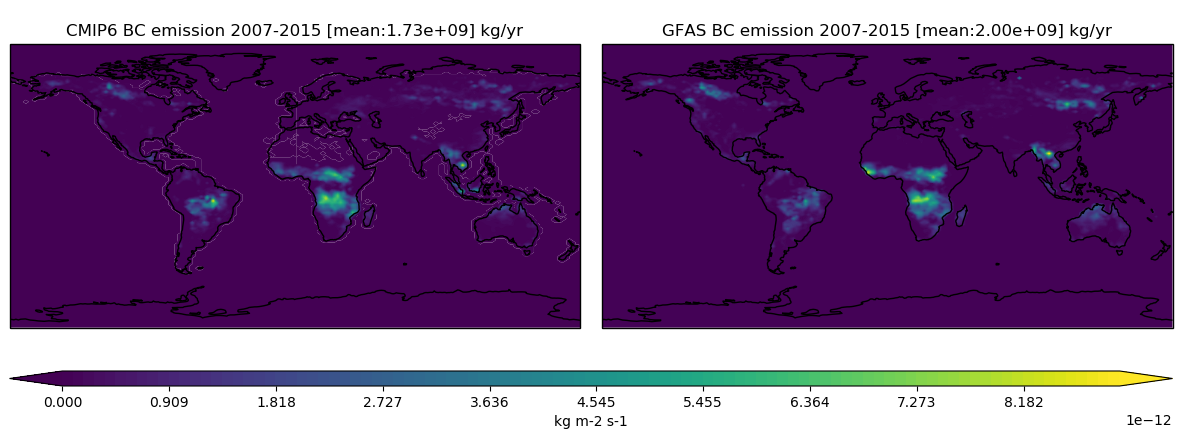 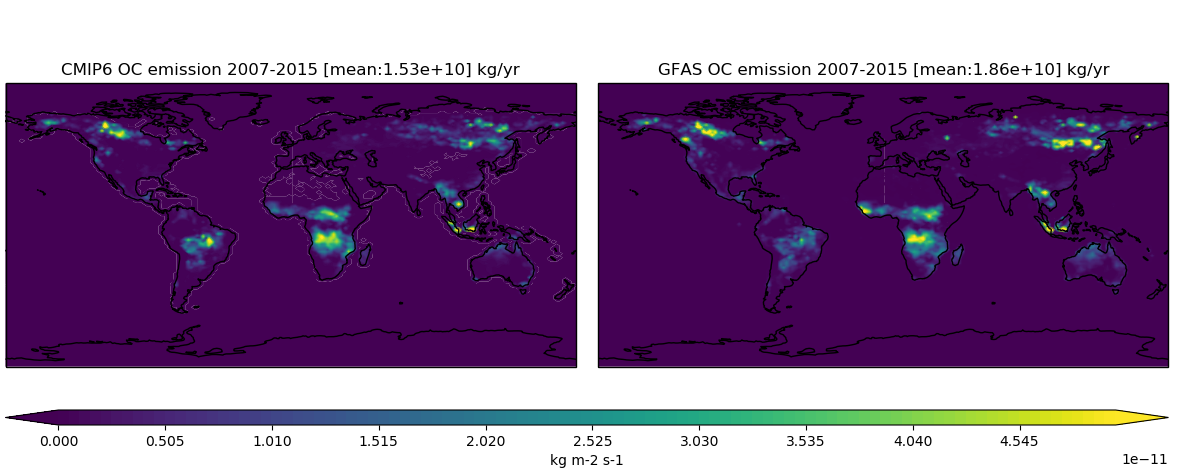 Climate Processes Group
(Haochi Che, Duncan Watson-Parris, Philip Stier)
AOD
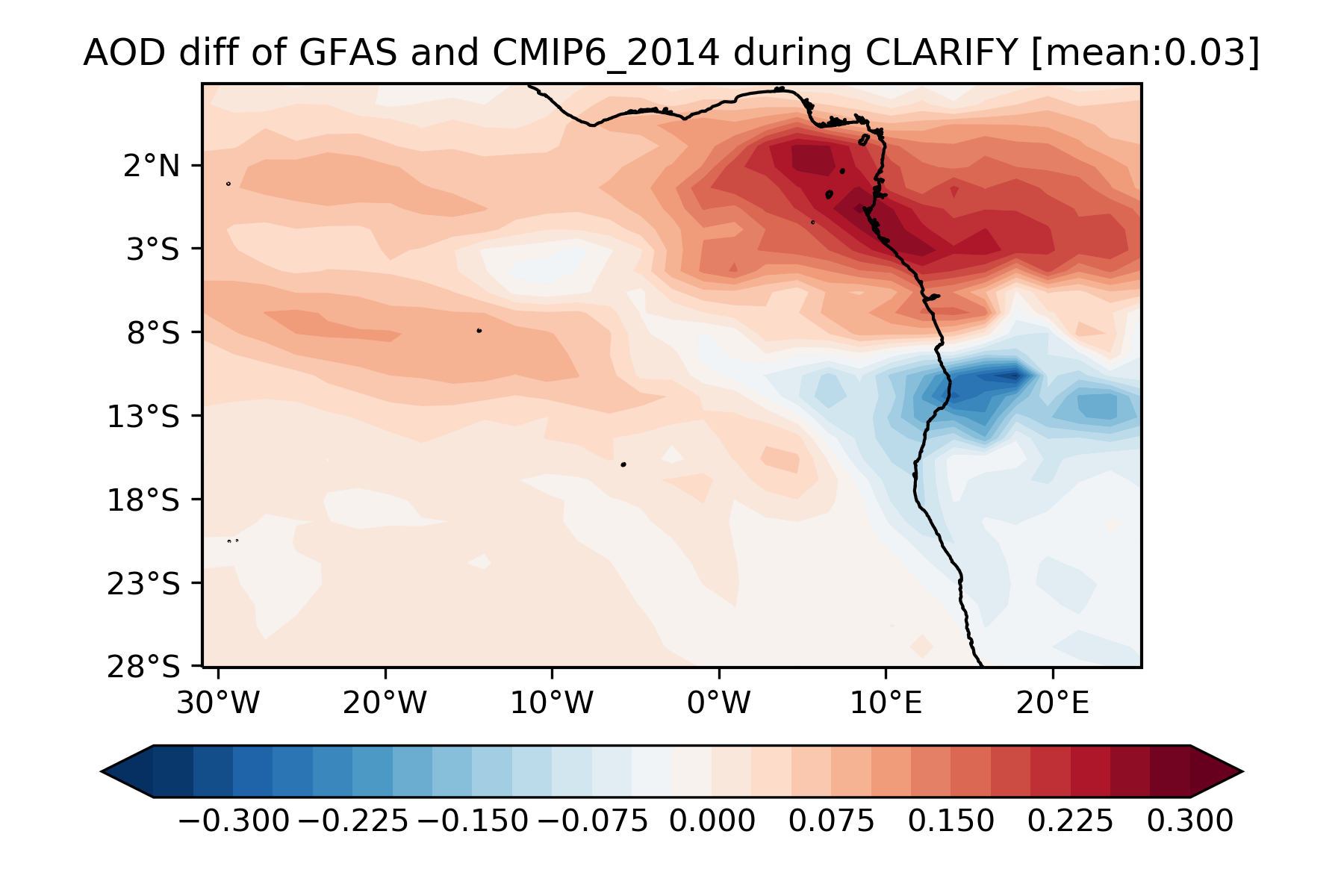 AOD difference between GFAS and CMIP present day emissions
AOD difference PD(GFAS)-PI(CMIP)
AOD difference PD(CMIP)-PI(CMIP)
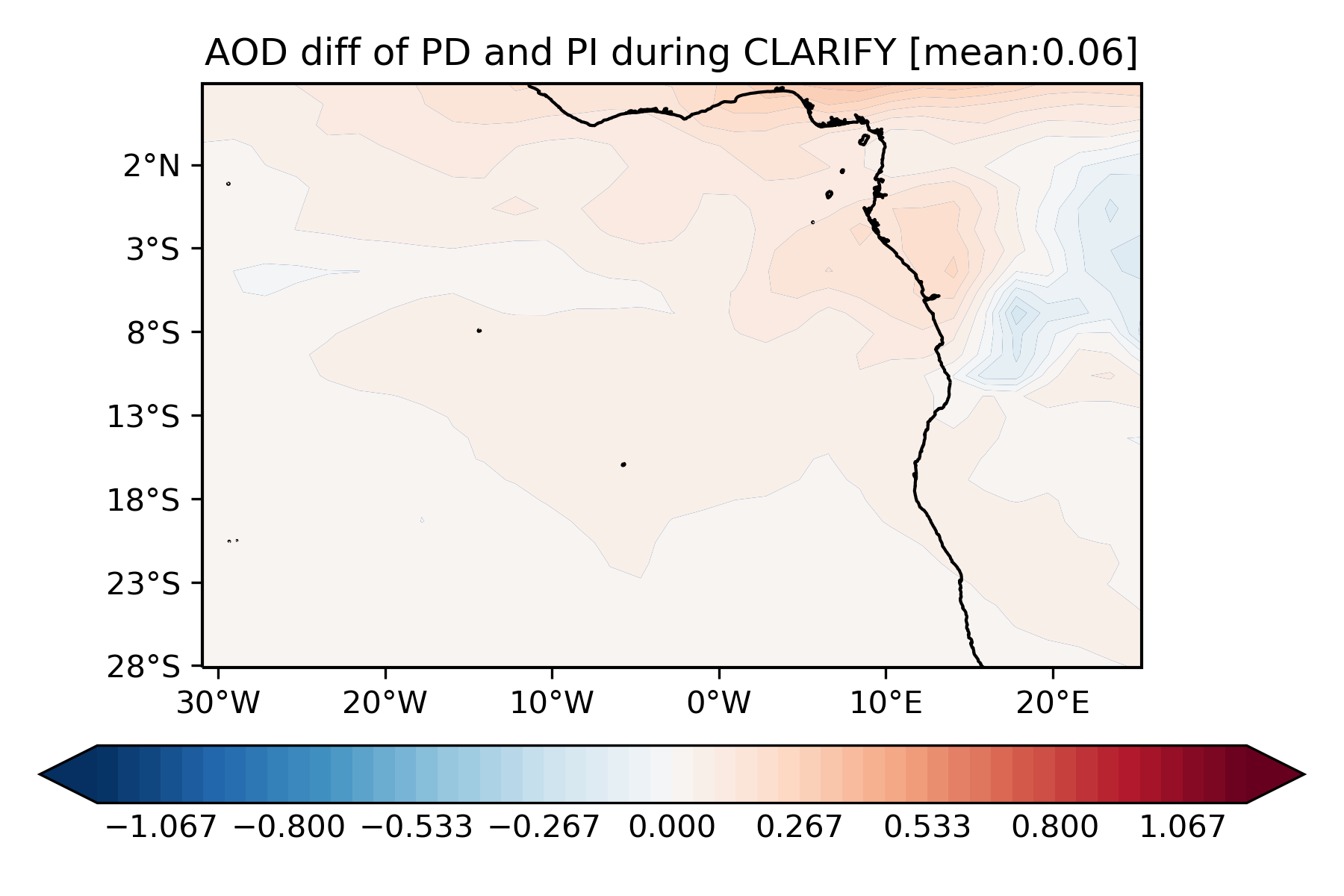 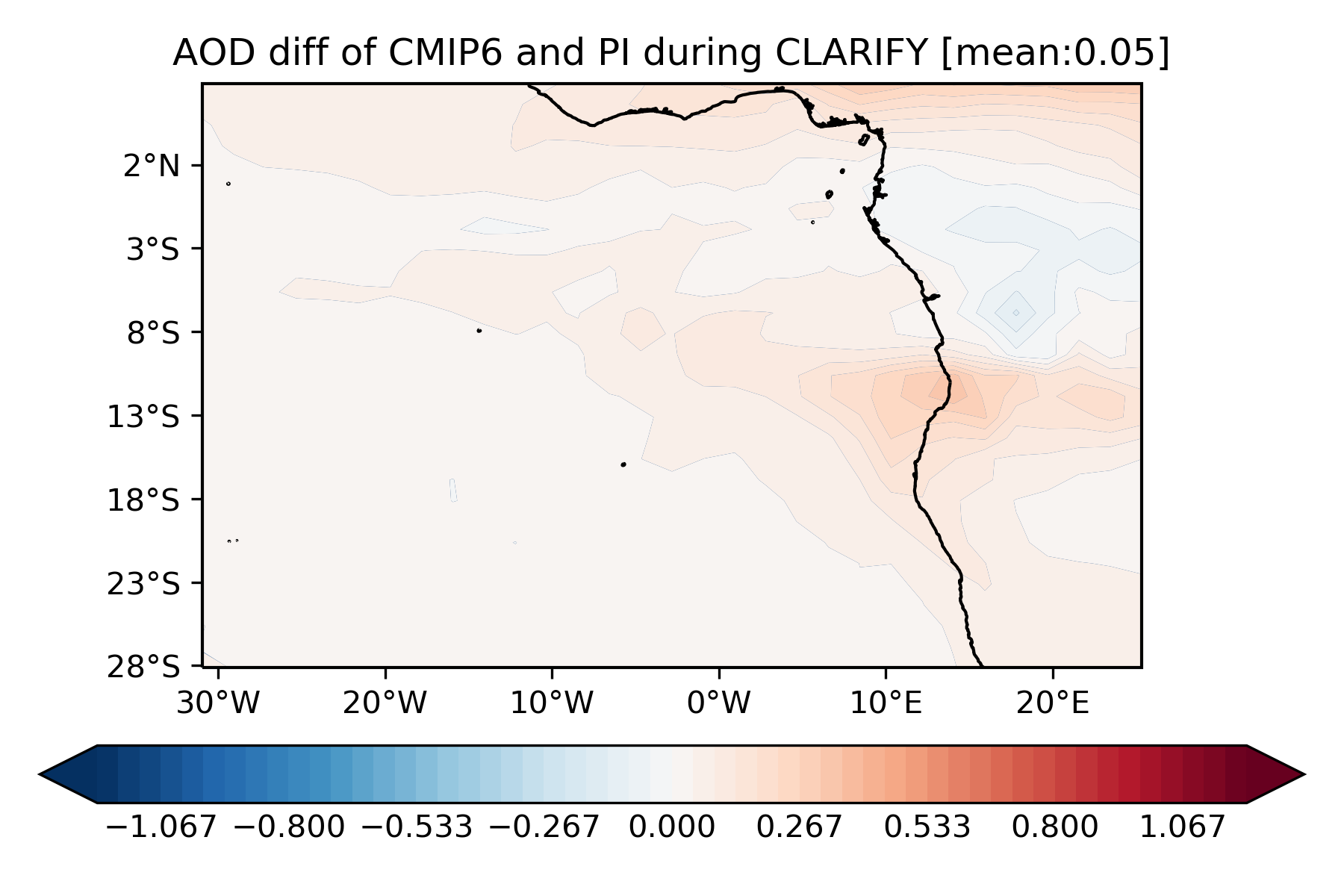 CMIP6 PD
Climate Processes Group
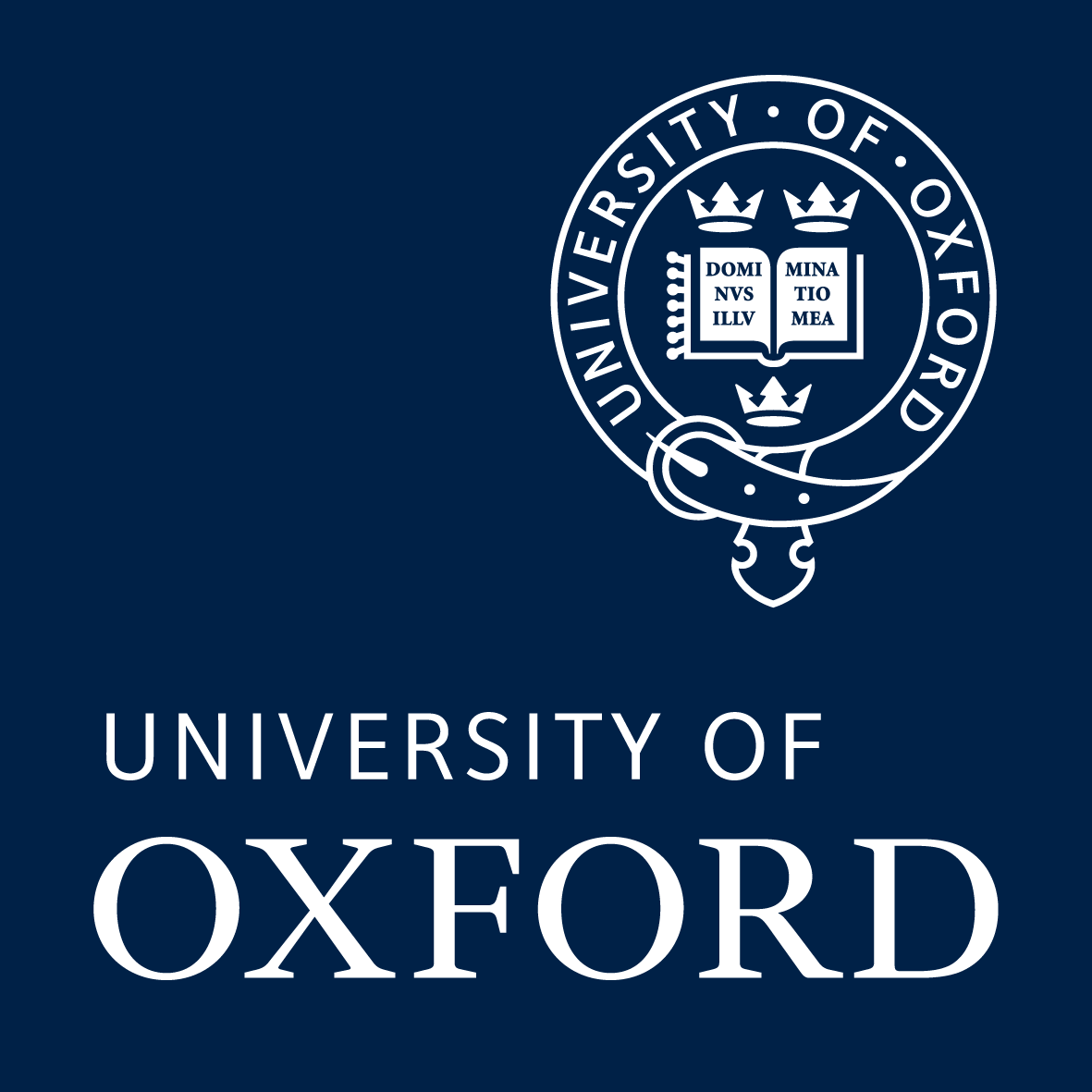 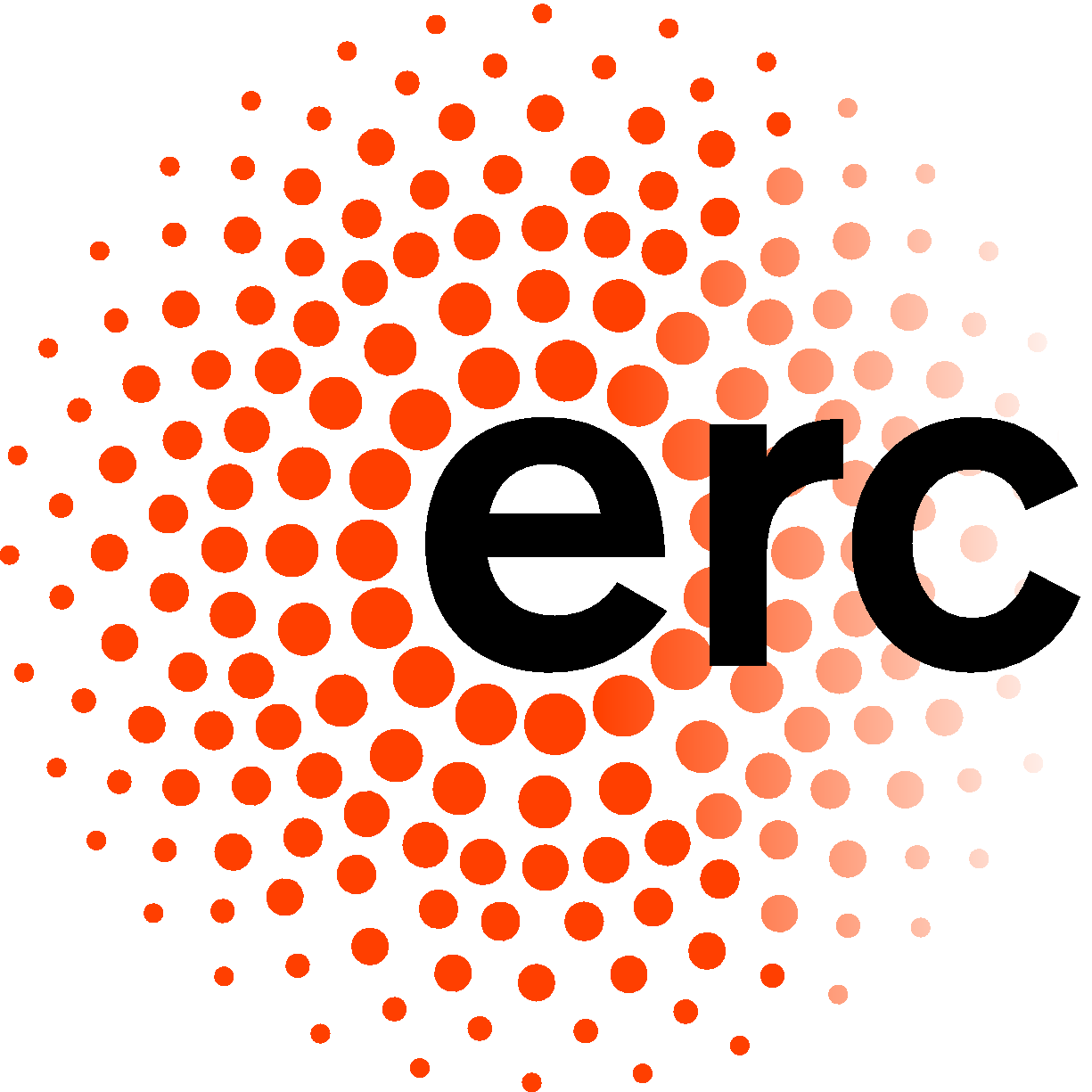 (Haochi Che, Duncan Watson-Parris, Philip Stier)
AOD
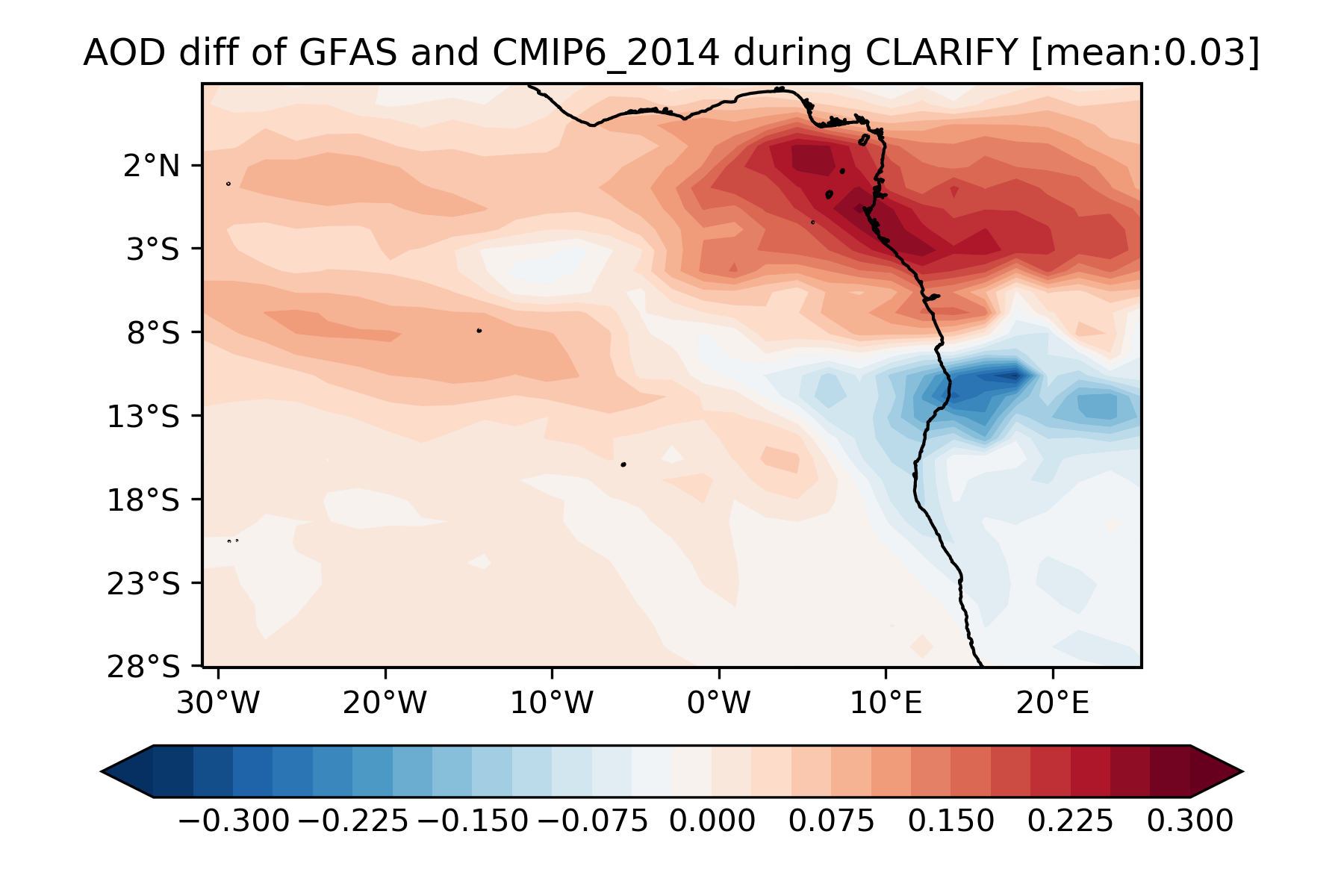 AOD difference between GFAS and CMIP present day emissions
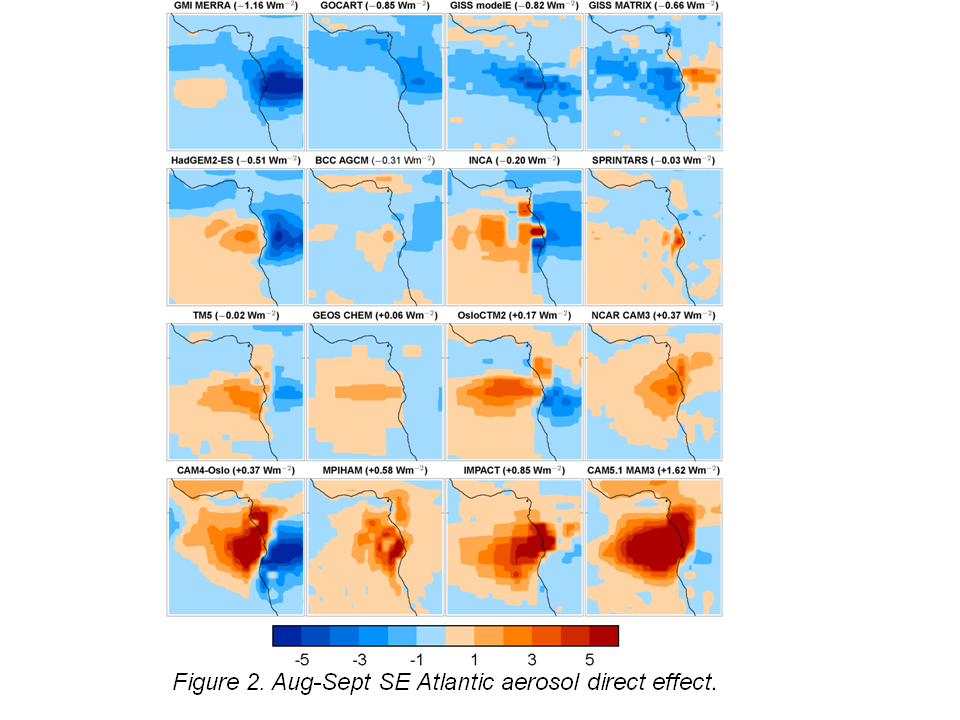 Emission differences could explain part of AeroCom model forcing diversity
CMIP6 PD
AOD by source
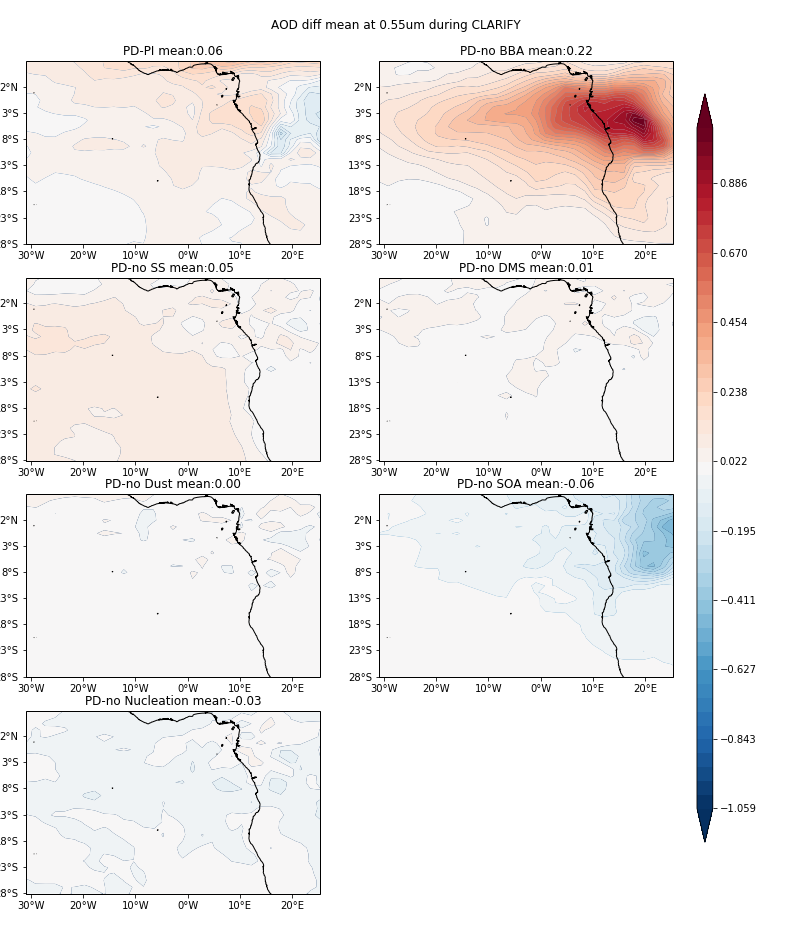 PD-PI
BBA
Complex pattern of anthropogenic AOD
Biomass burning aerosol dominates AOD over CLARIFY region (surprise) 
Significant “natural” component of BB aerosol
SS
DMS
Dust
SOA
CMIP6 PD
Nucleation
Climate Processes Group
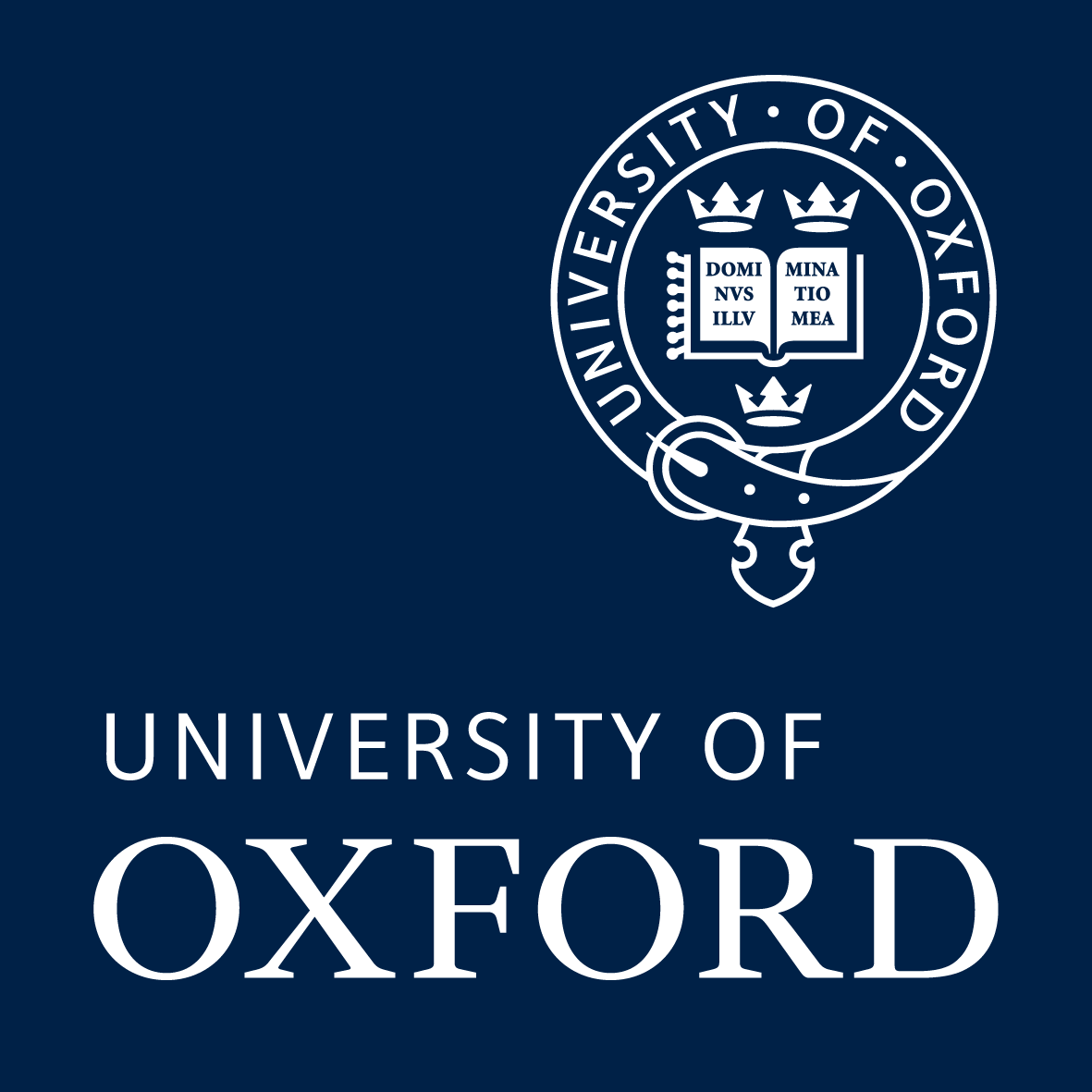 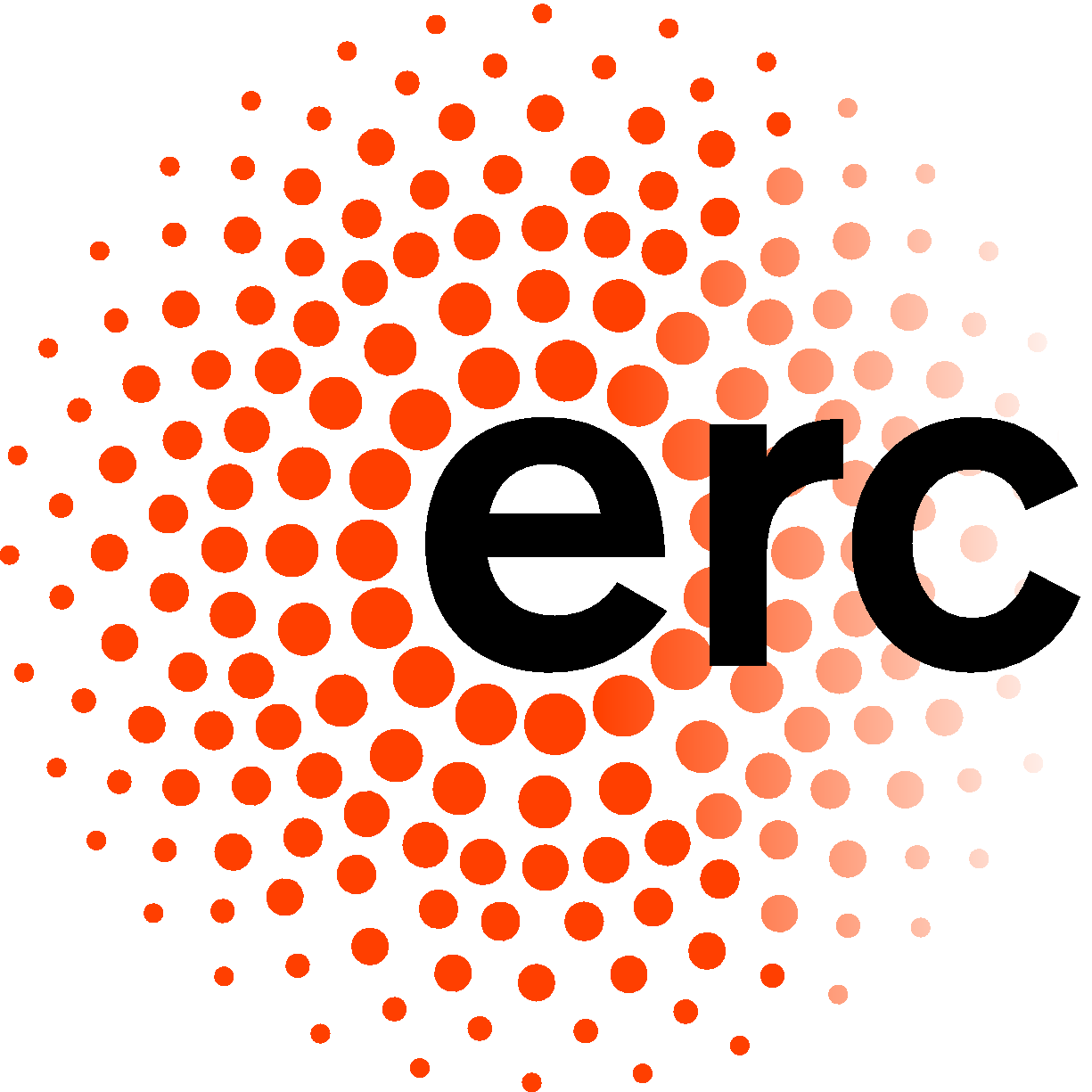 (Haochi Che, Duncan Watson-Parris, Philip Stier)
CCN by source
Surface CCN0.05% by source
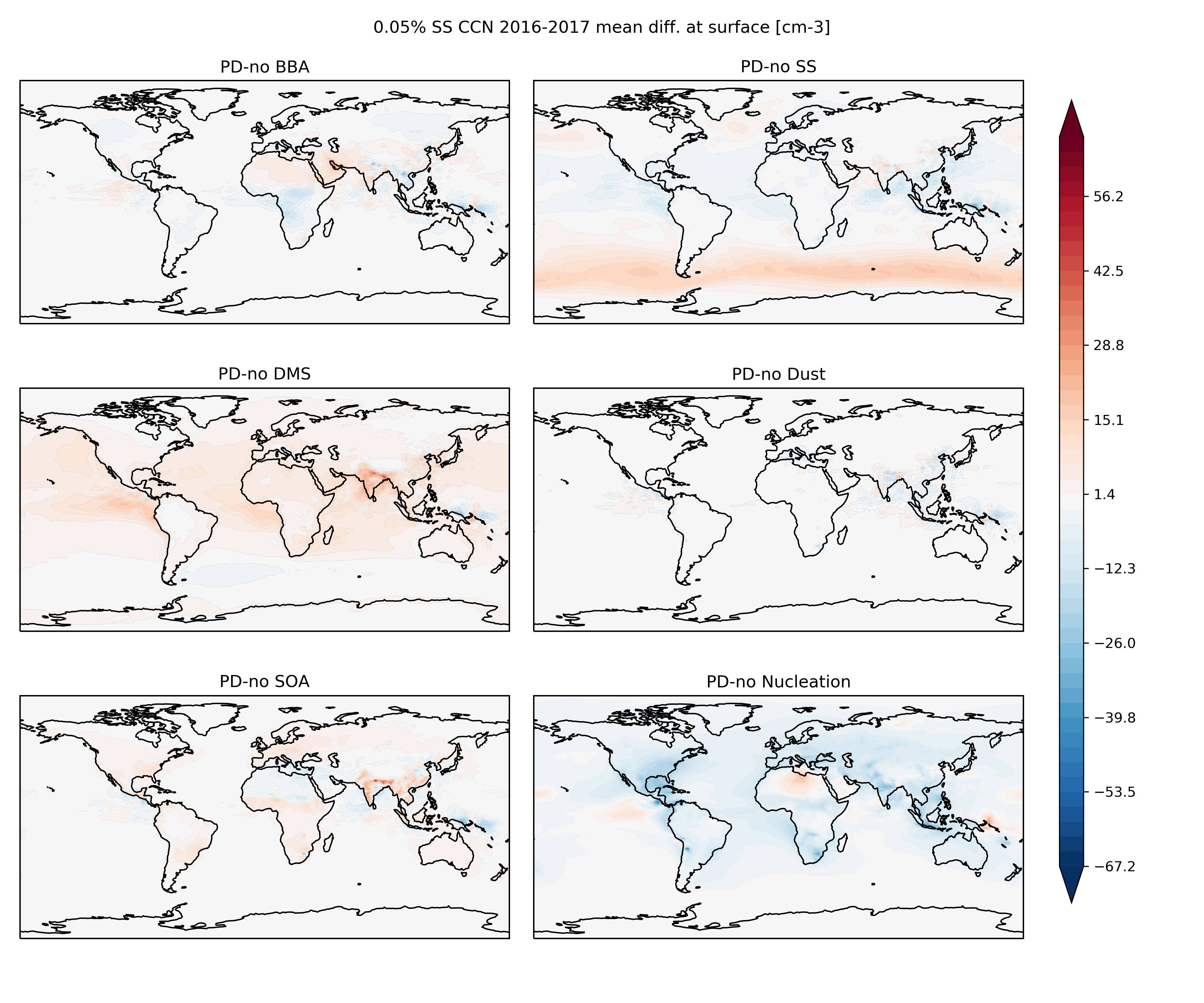 SS
BBA
Complex contribution of aerosol sources to CCN0.05% 
Overall contribution to CCN small
DMS
Dust
CMIP6 PD
Nucleation
SOA
Climate Processes Group
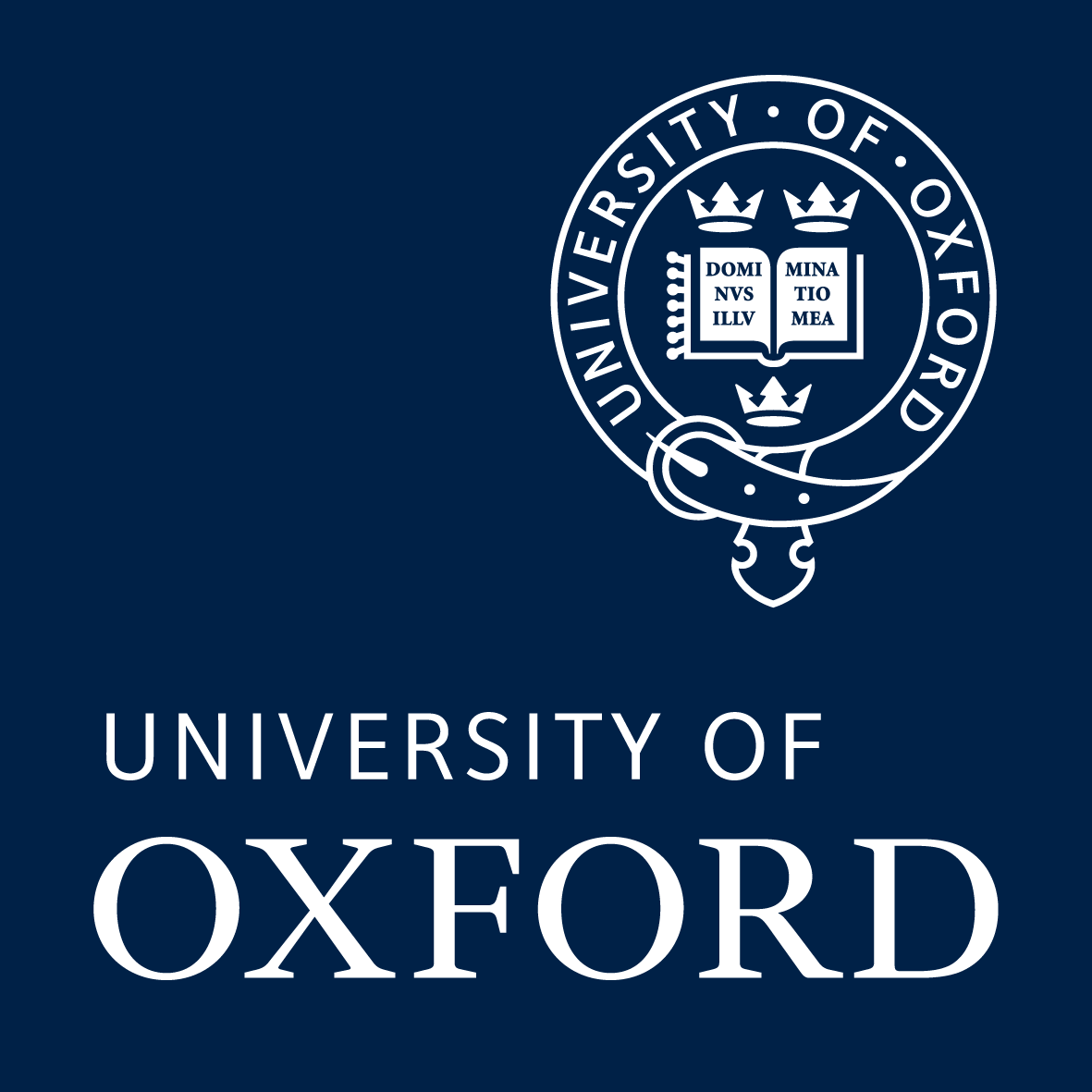 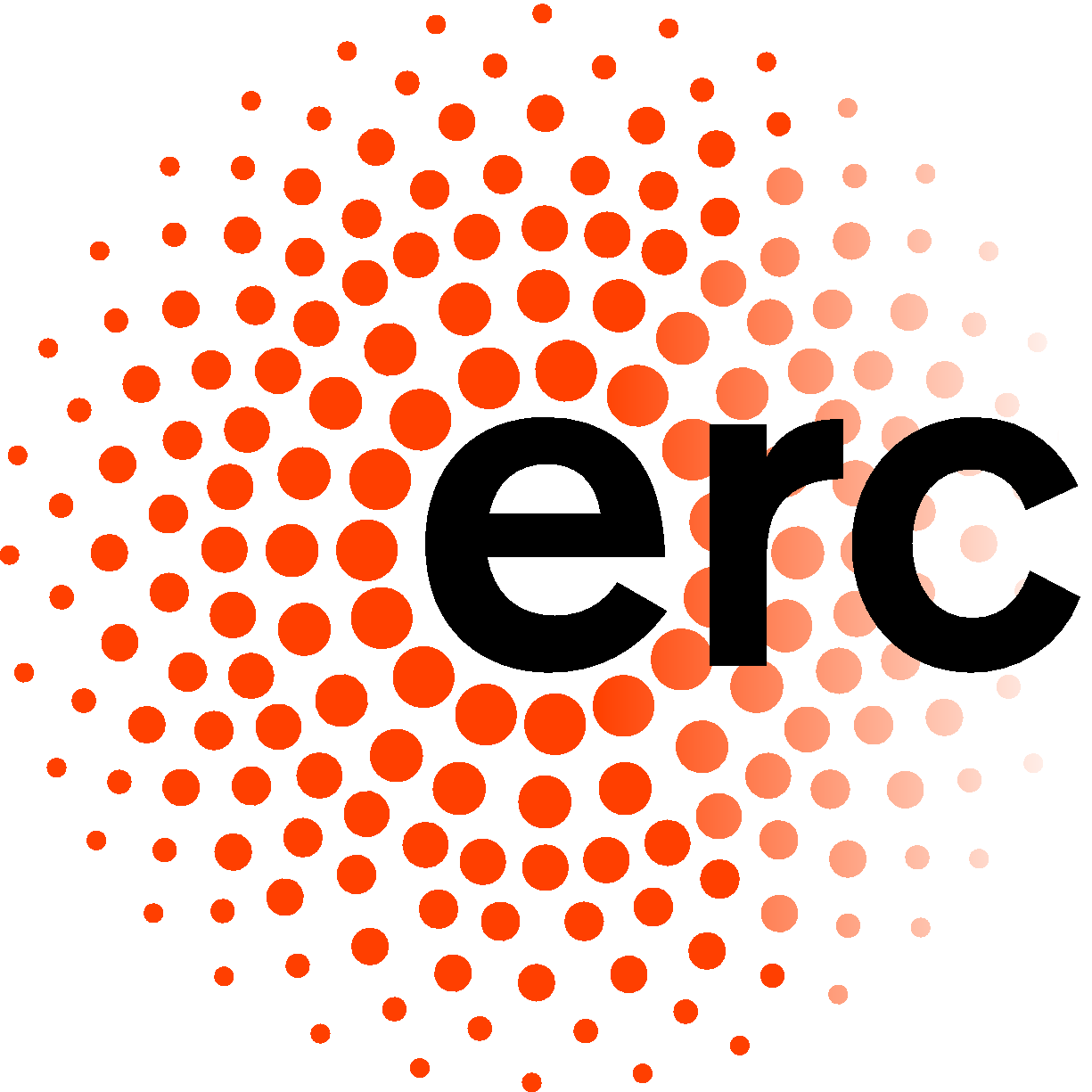 (Haochi Che, Duncan Watson-Parris, Philip Stier)
CCN by source
Surface CCN0.75% by source
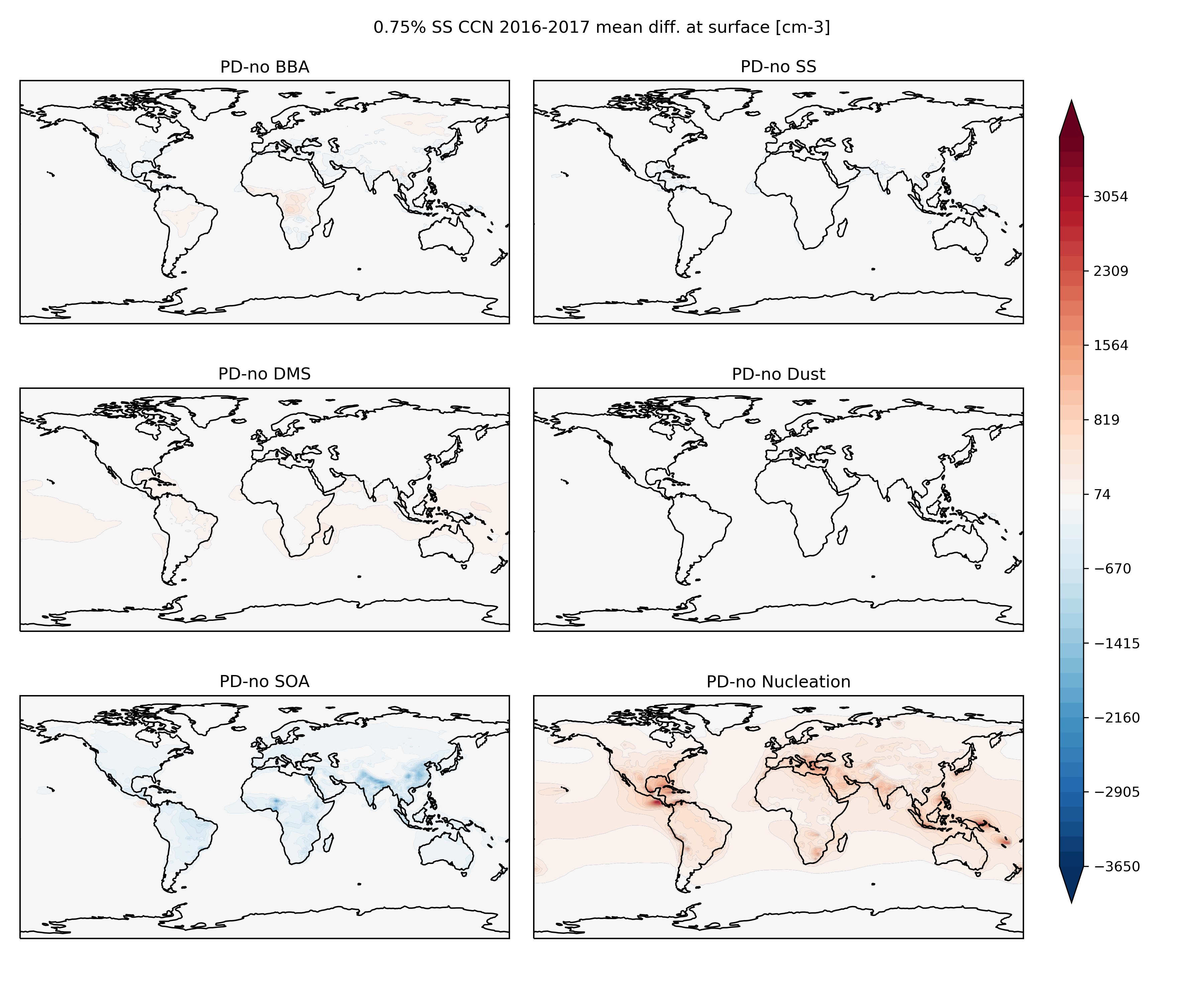 SS
BBA
Significant contribution of nucleation to CCN0.75%
DMS
Dust
Nucleation
SOA
Climate Processes Group
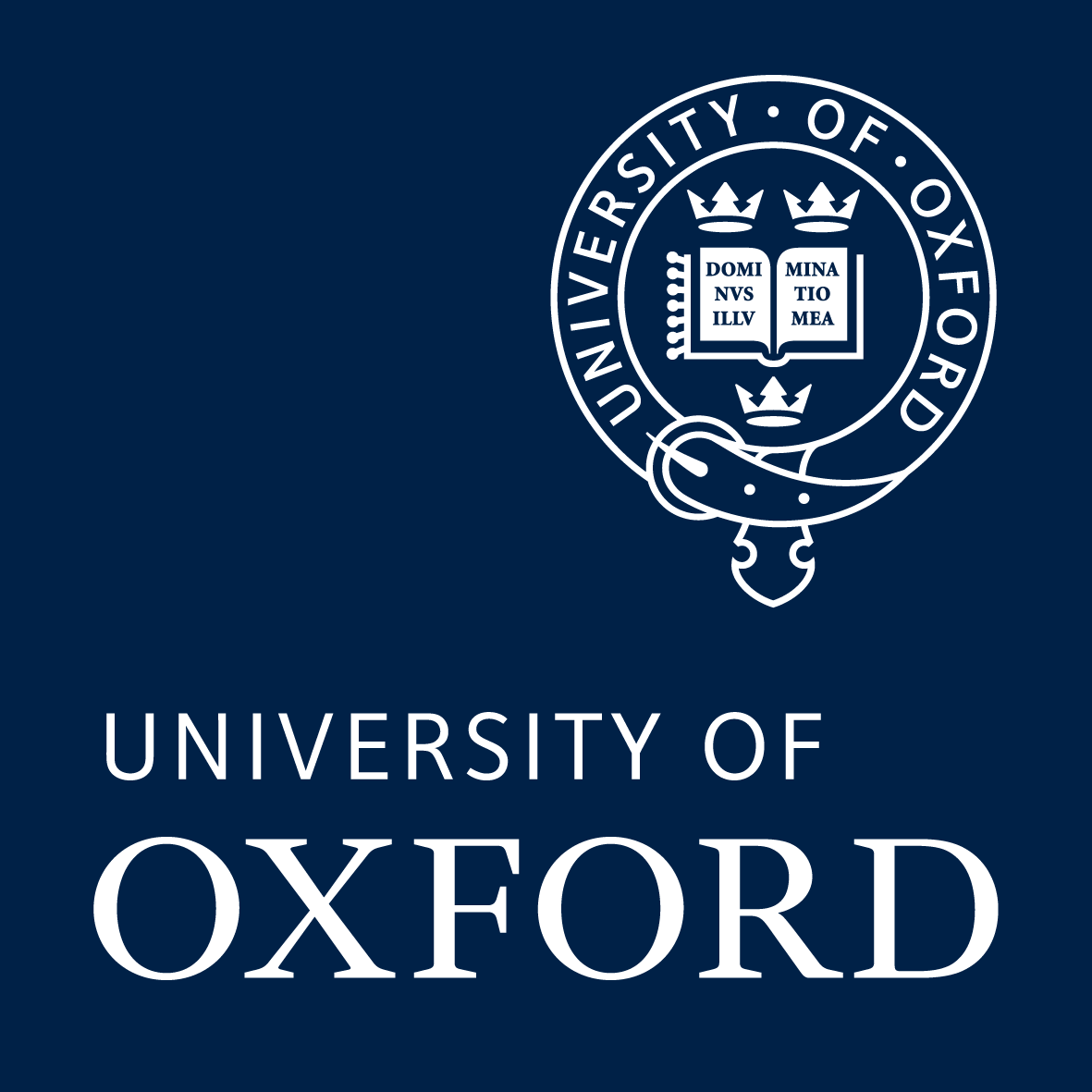 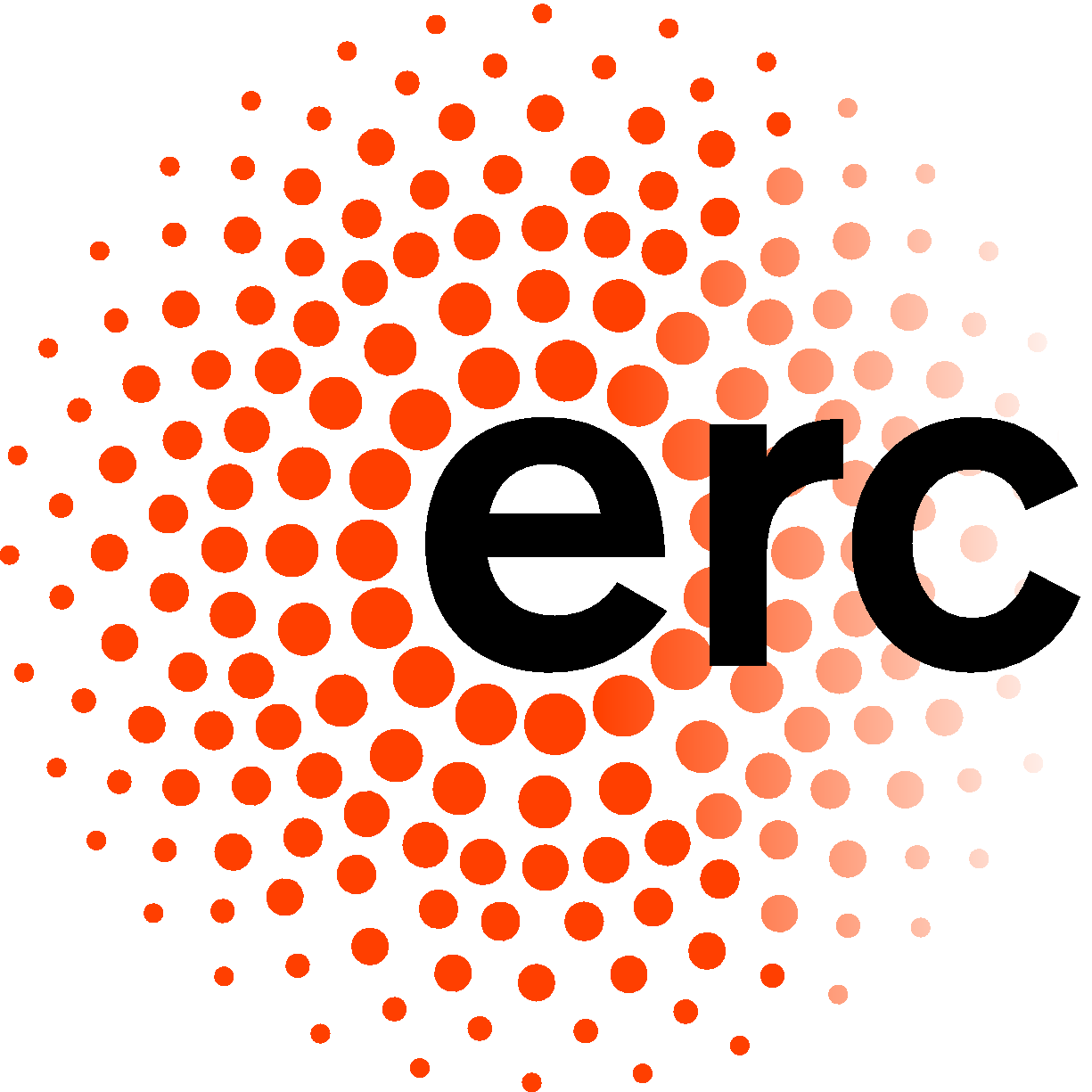 (Haochi Che, Duncan Watson-Parris, Philip Stier)
CCN along 8.1°S
Complex contribution of aerosol sources to CCN0.75%
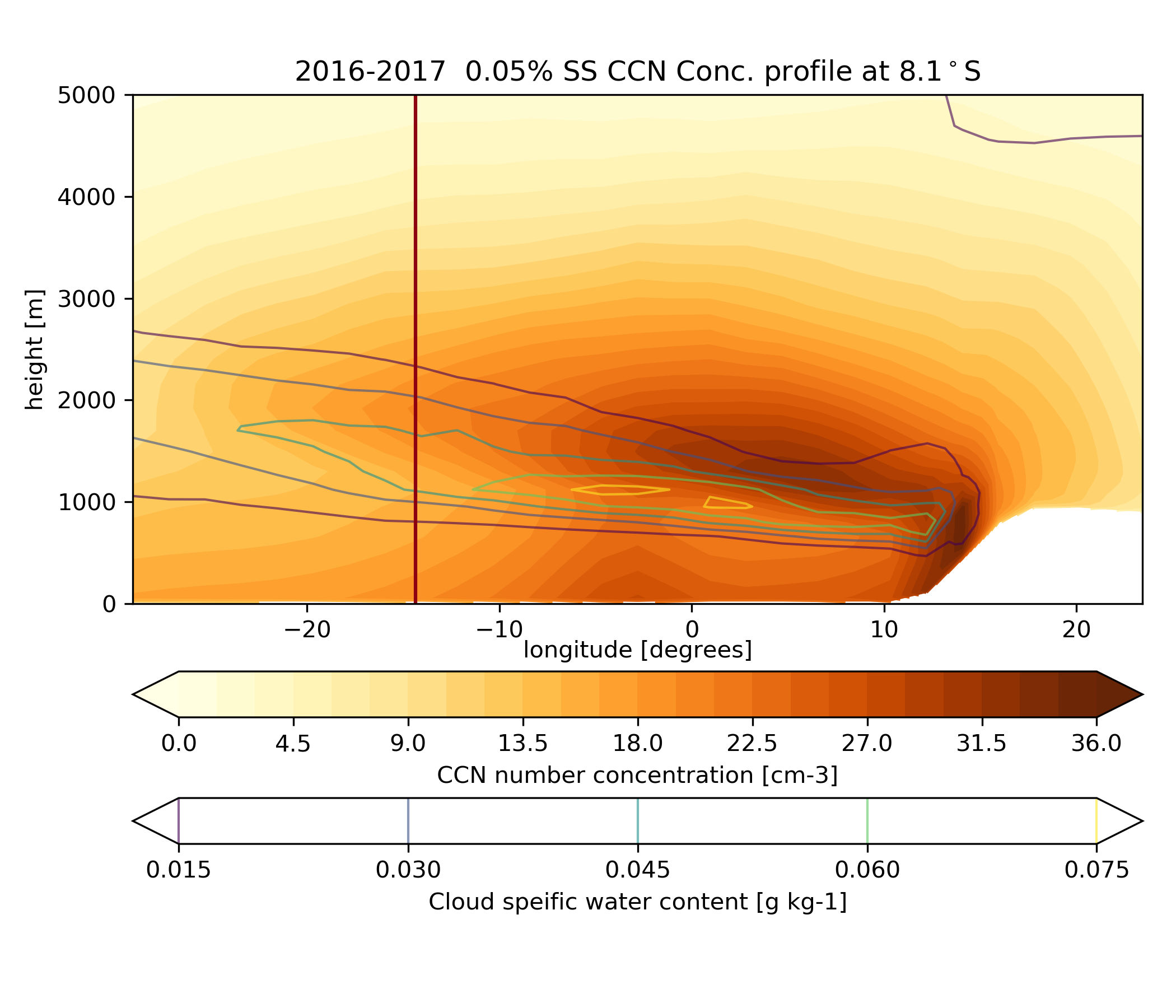 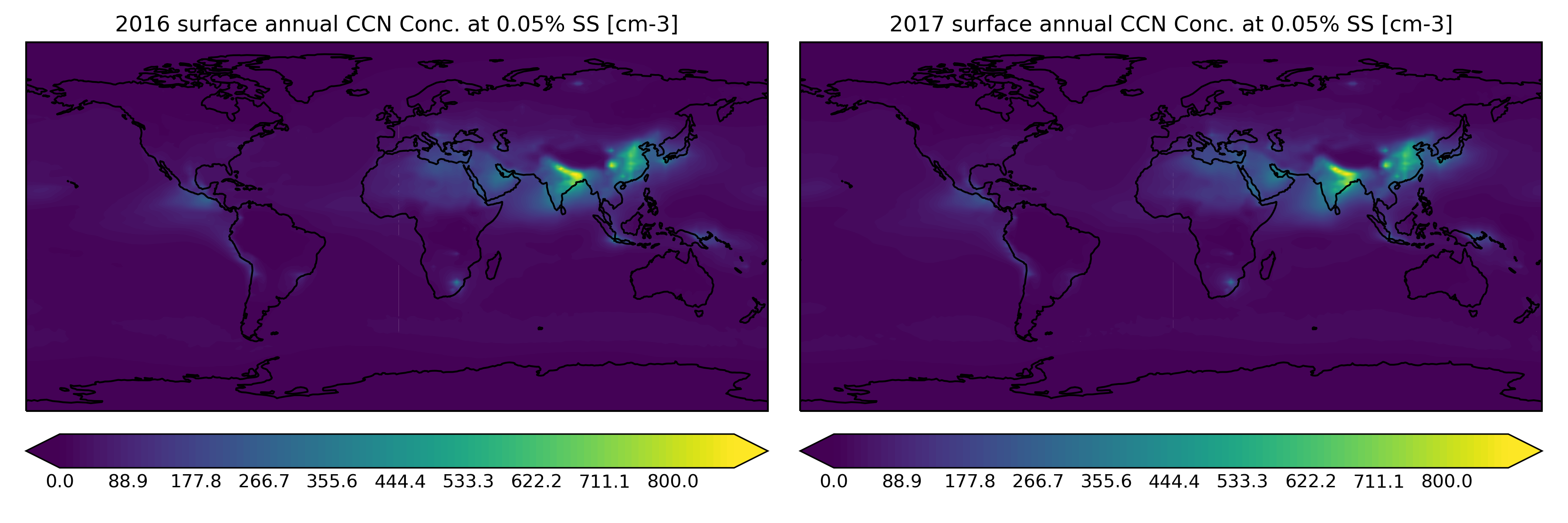 Climate Processes Group
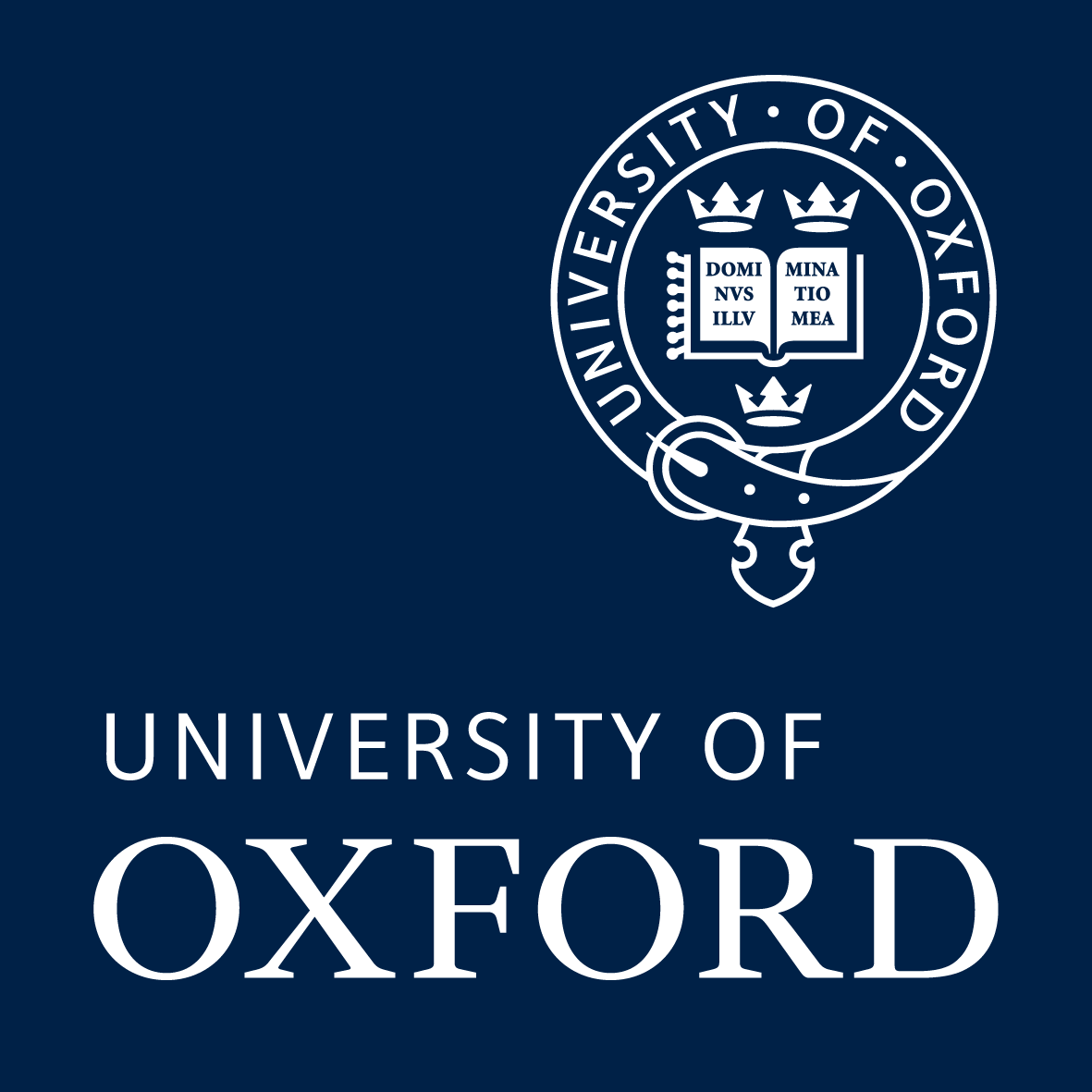 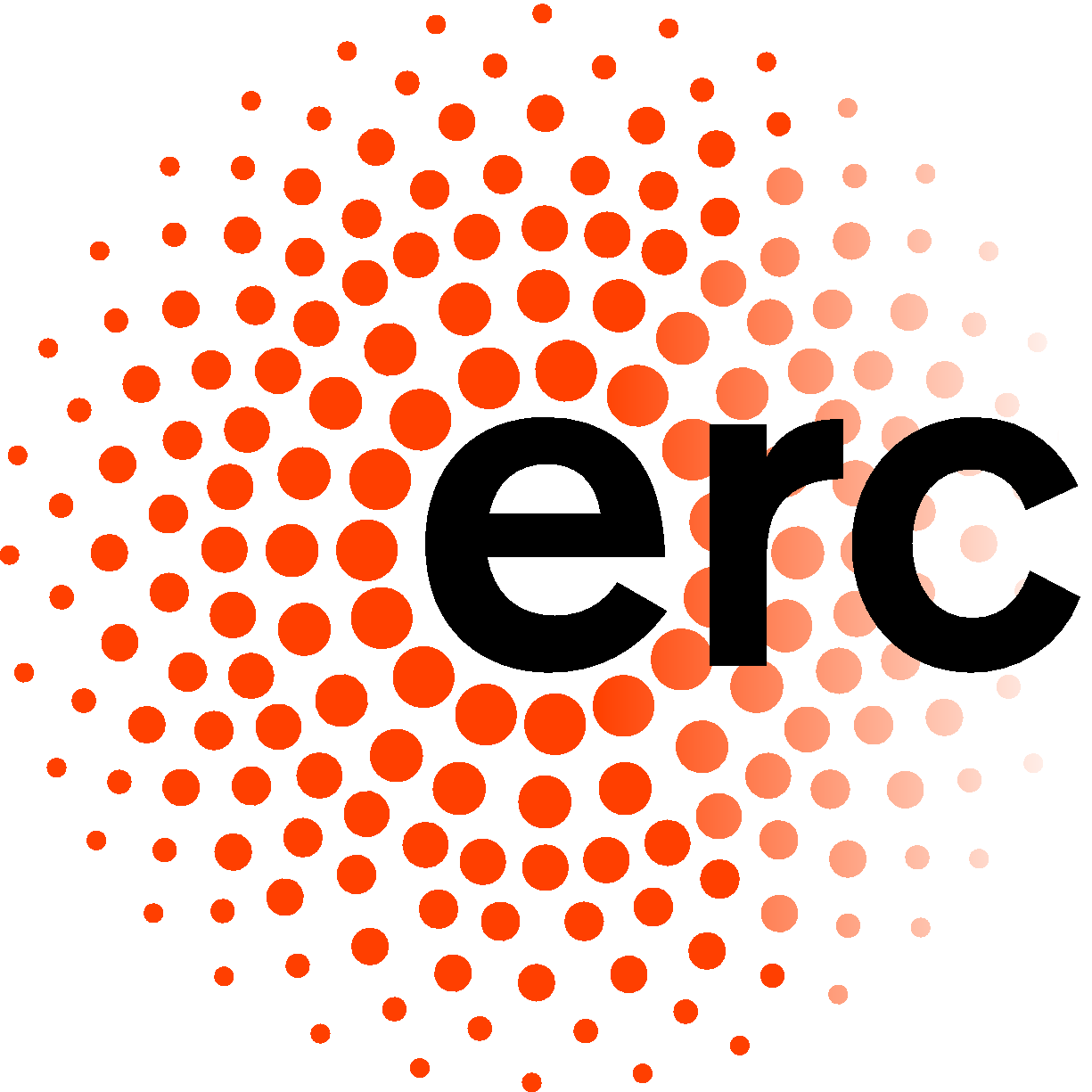 (Haochi Che, Duncan Watson-Parris, Philip Stier)
CCN along 8.1°S
Complex contribution of aerosol sources to CCN0.75%
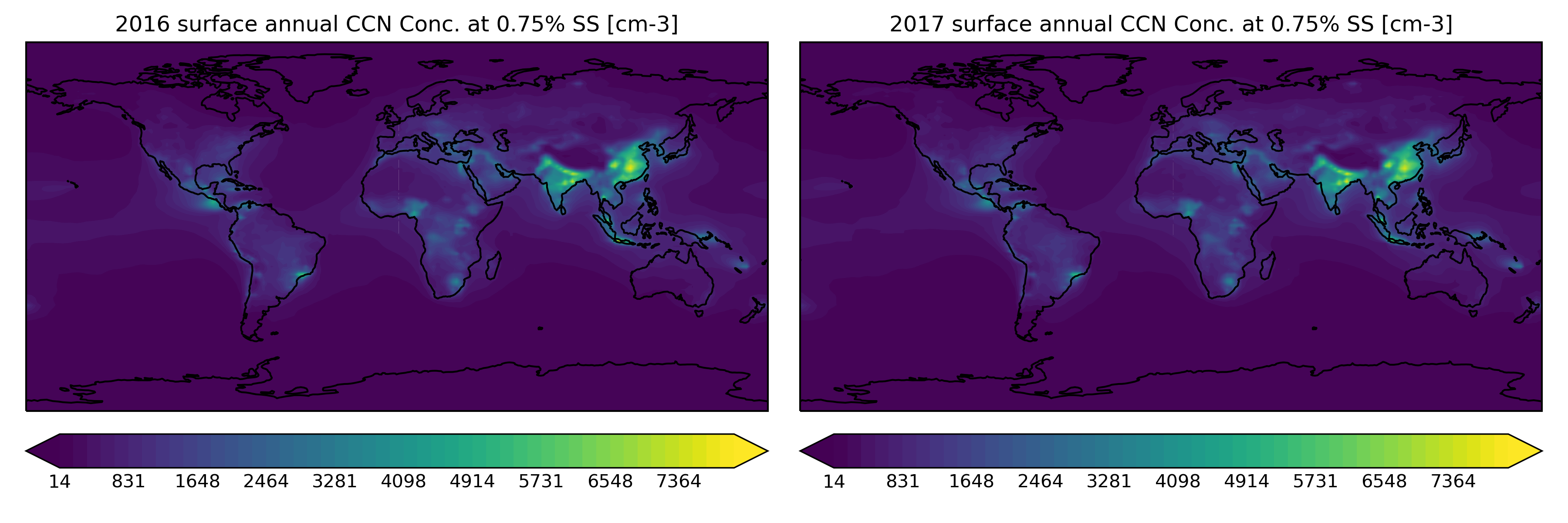 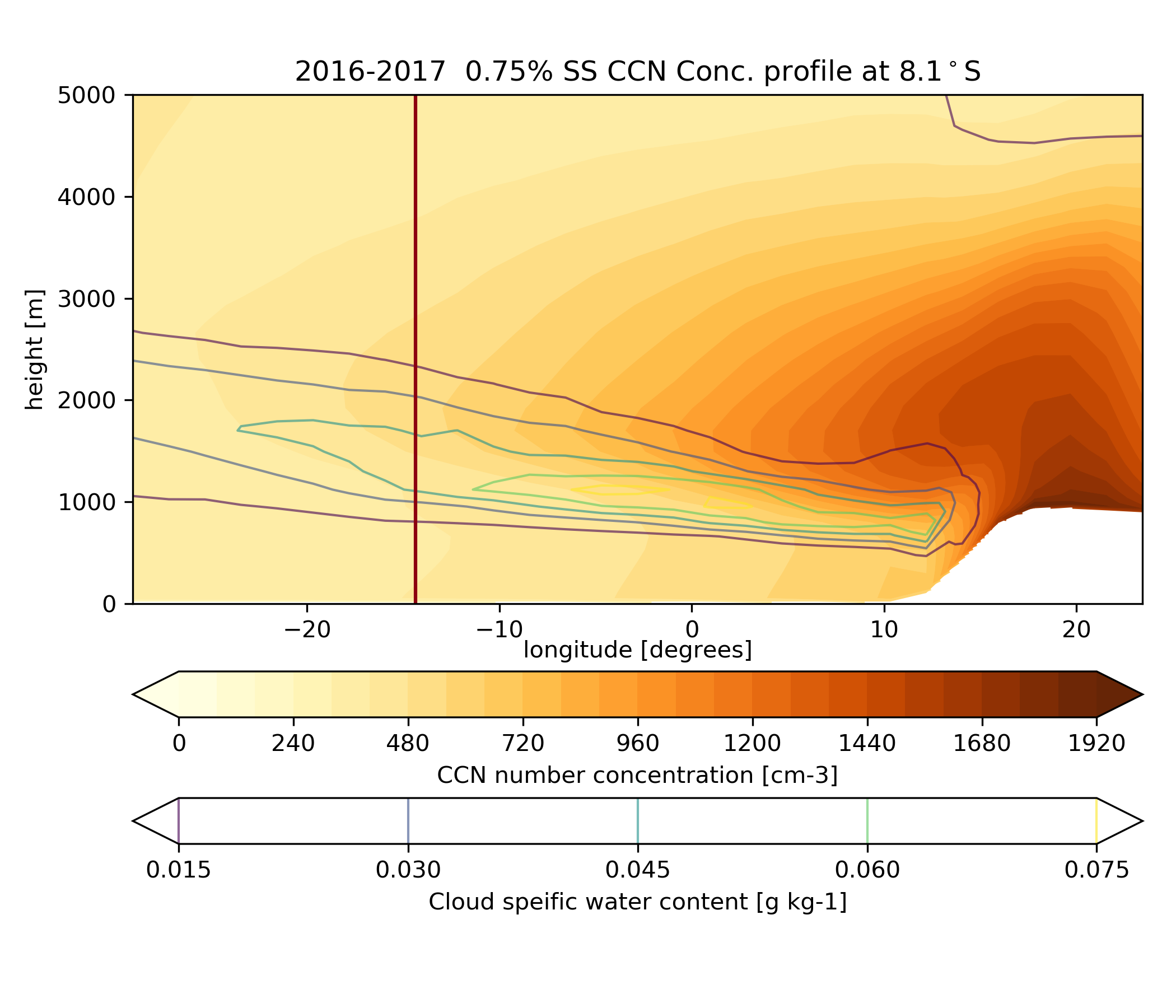 Climate Processes Group
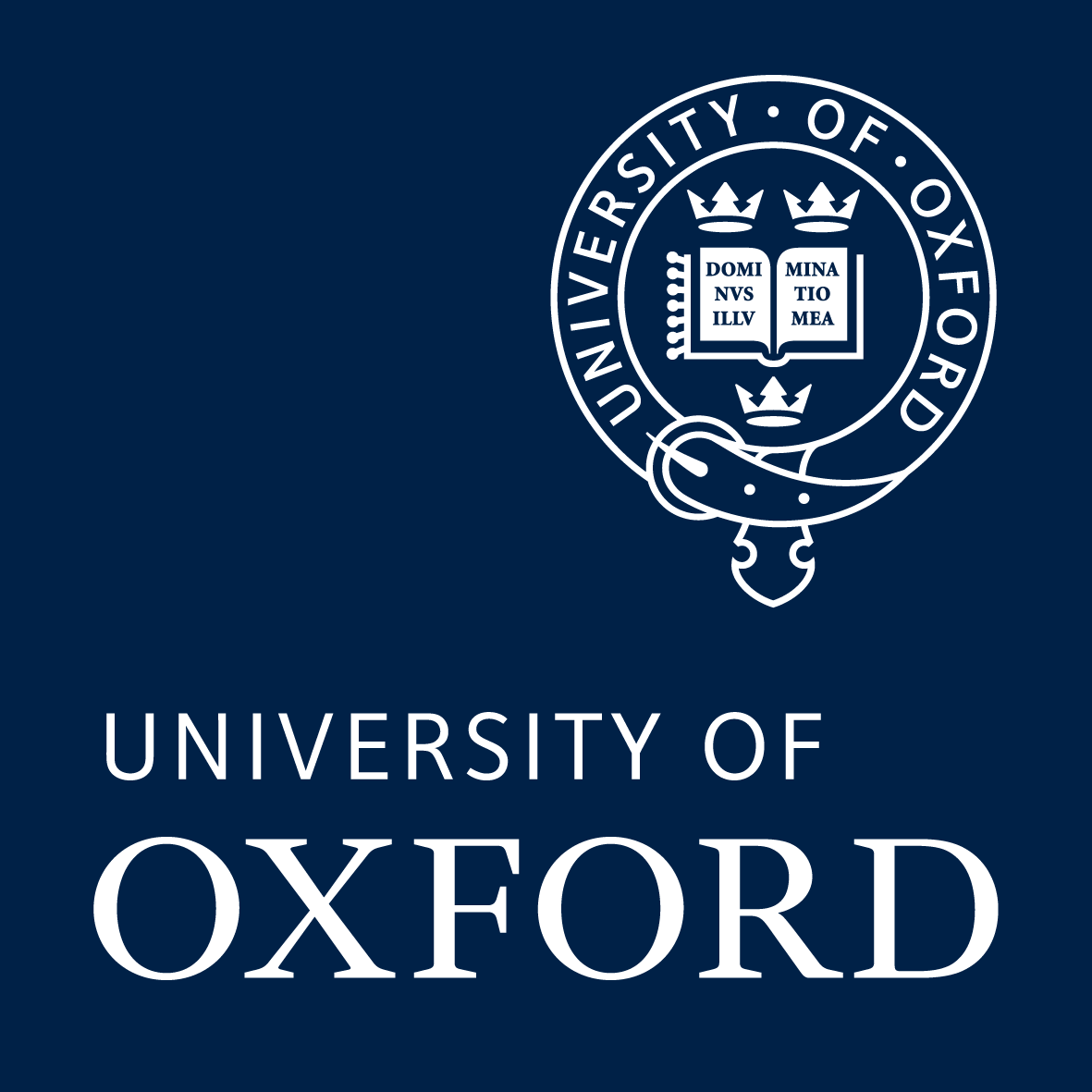 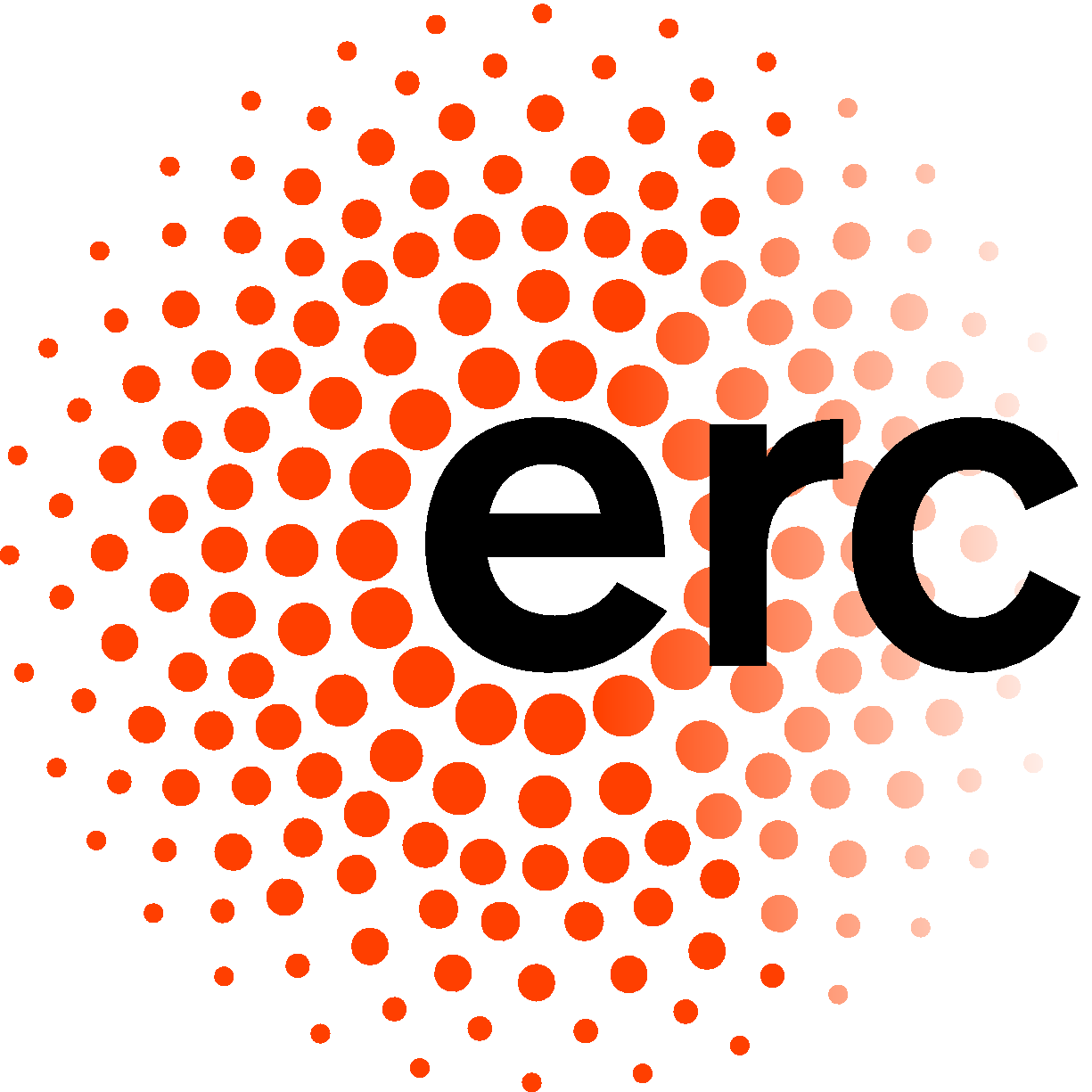 (Haochi Che, Duncan Watson-Parris, Philip Stier)
CCN along 8.1°S
PD-PI
BBA
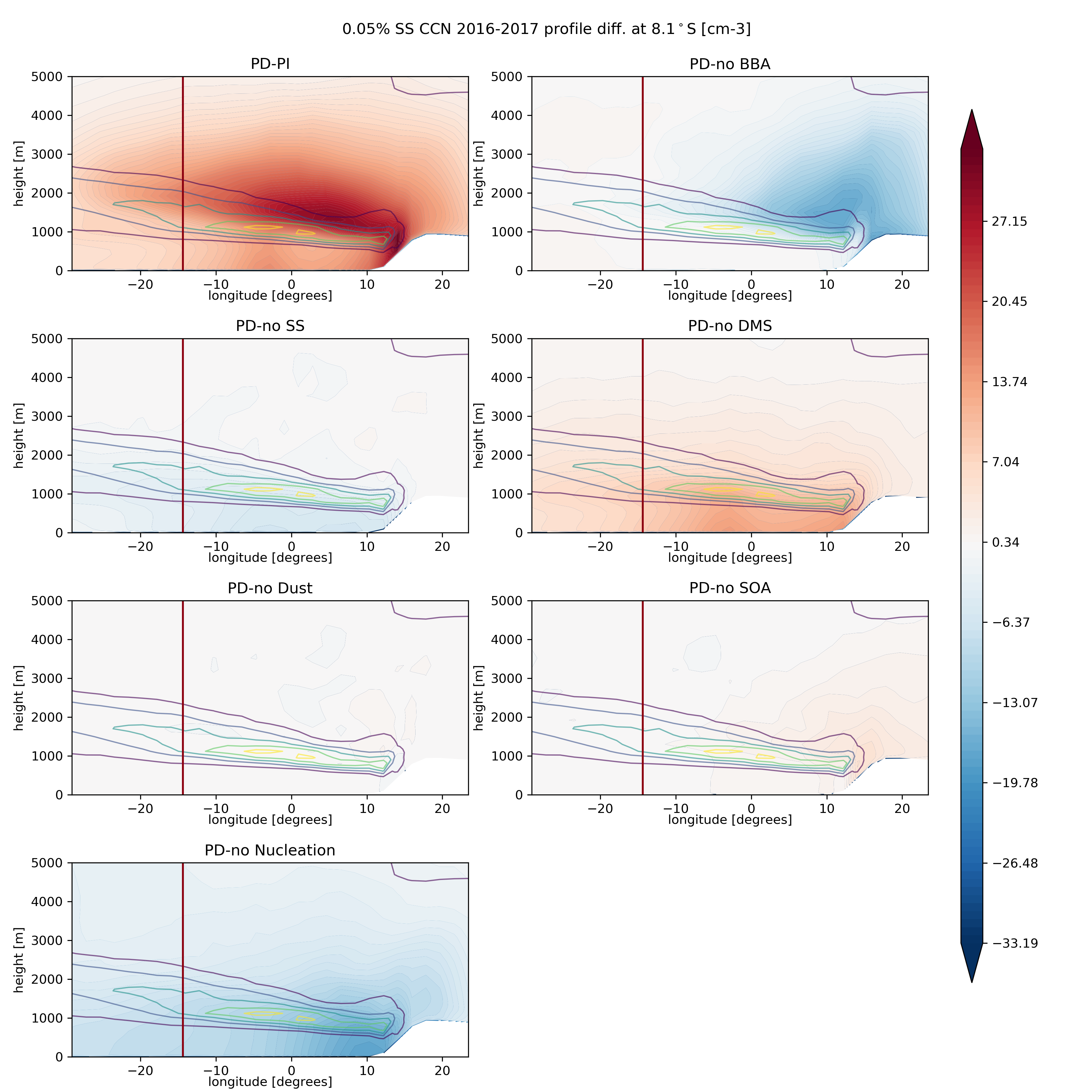 Complex contribution of aerosol sources to CCN0.05%
SS
DMS
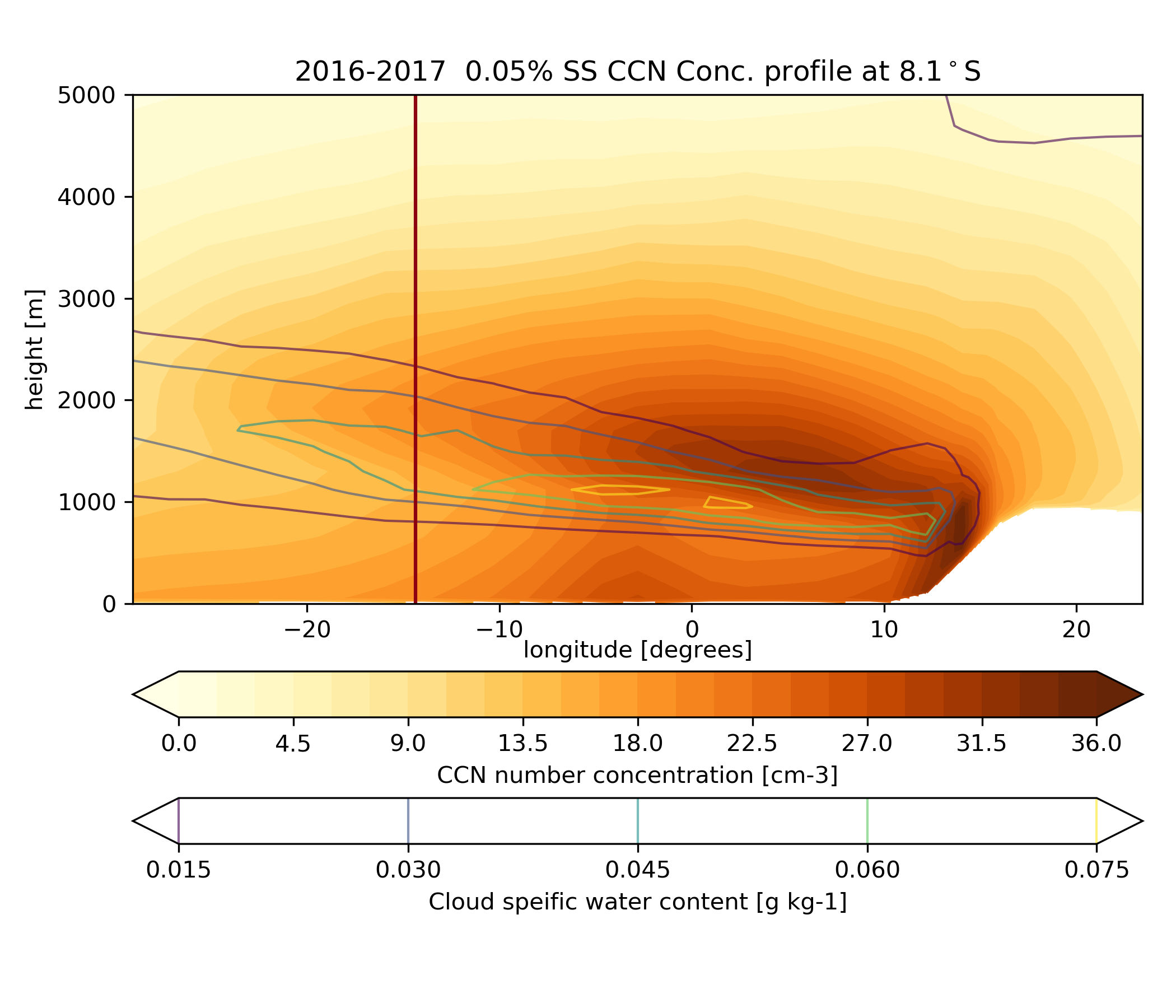 PD
Dust
SOA
Nucleation
Climate Processes Group
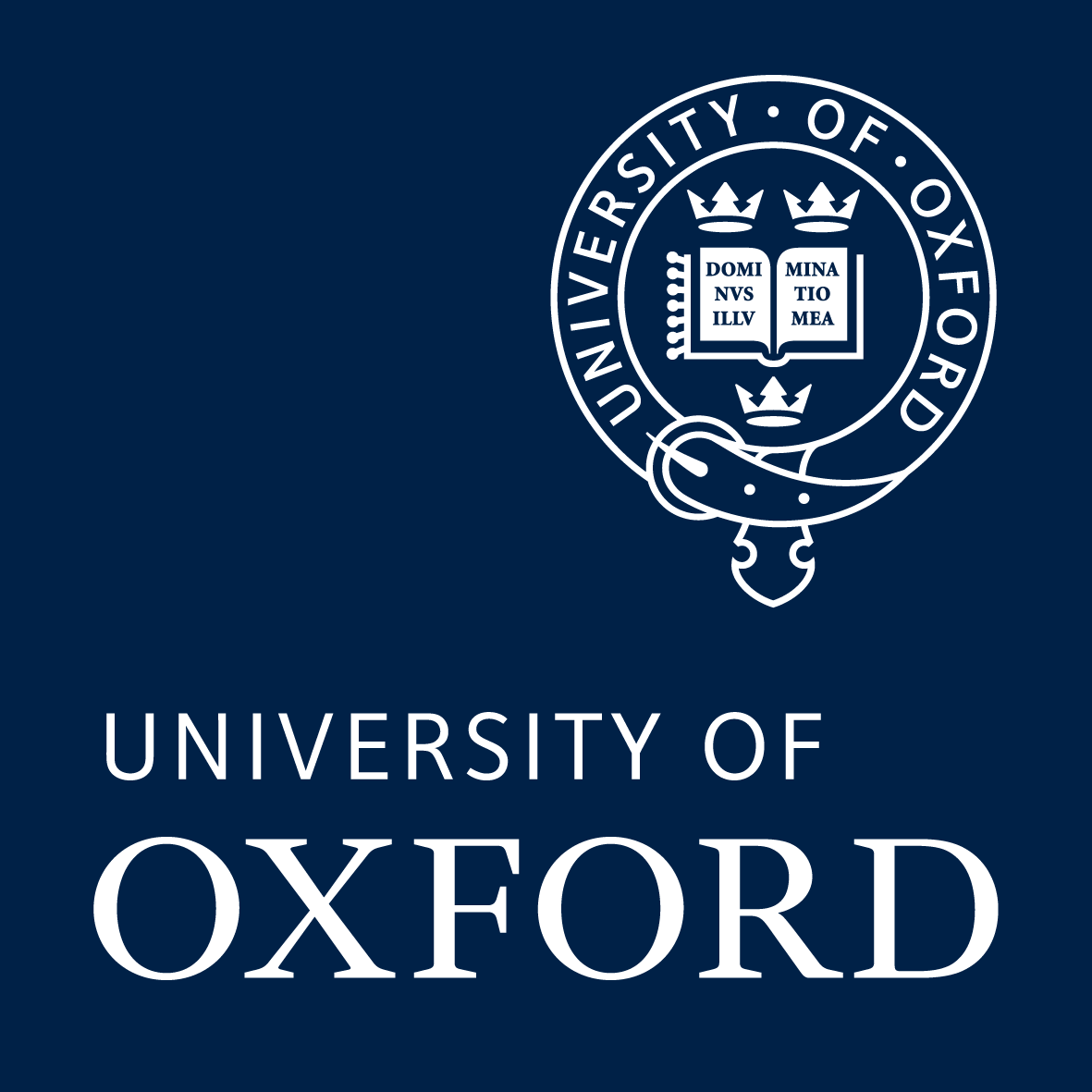 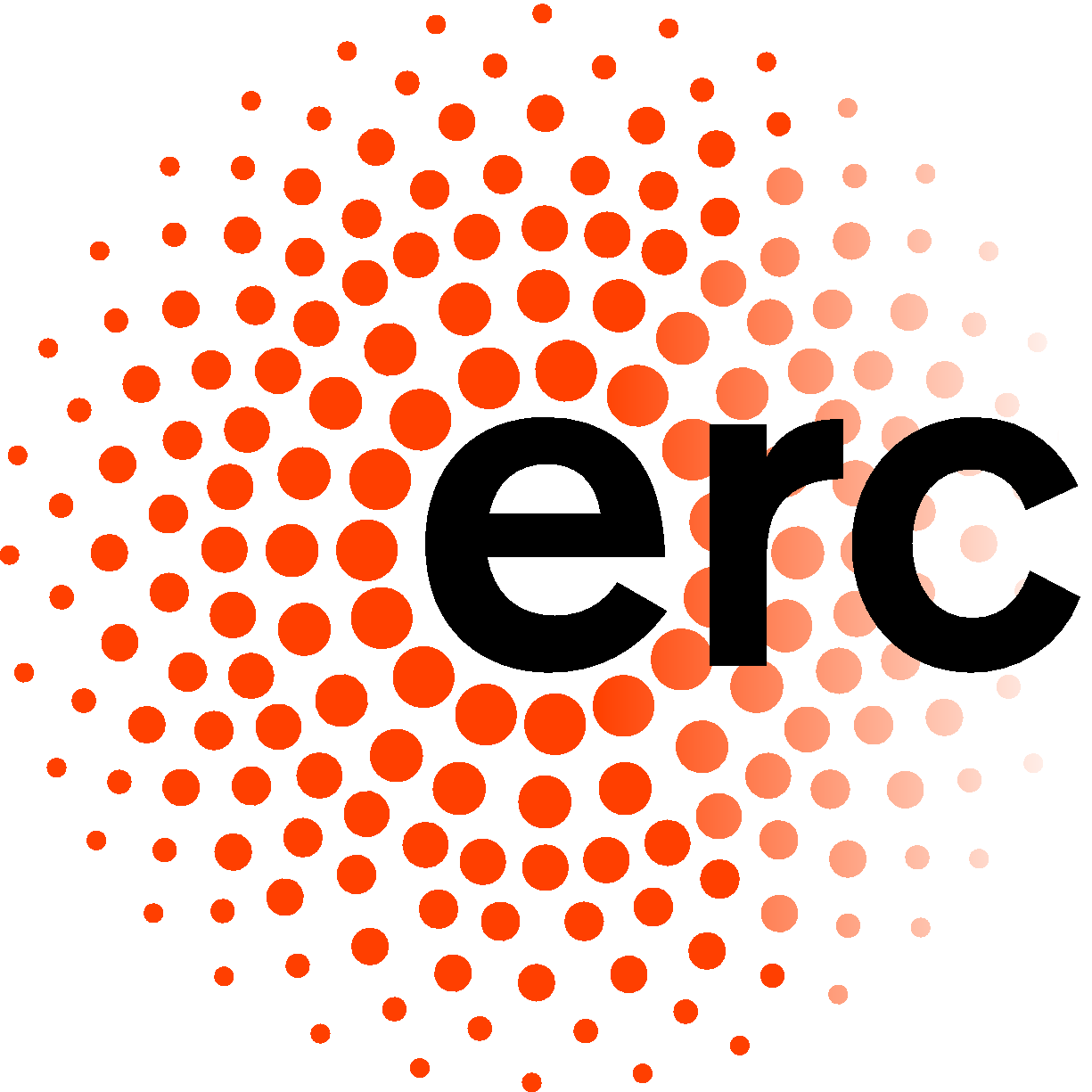 (Haochi Che, Duncan Watson-Parris, Philip Stier)
CCN along 8.1°S
PD-PI
BBA
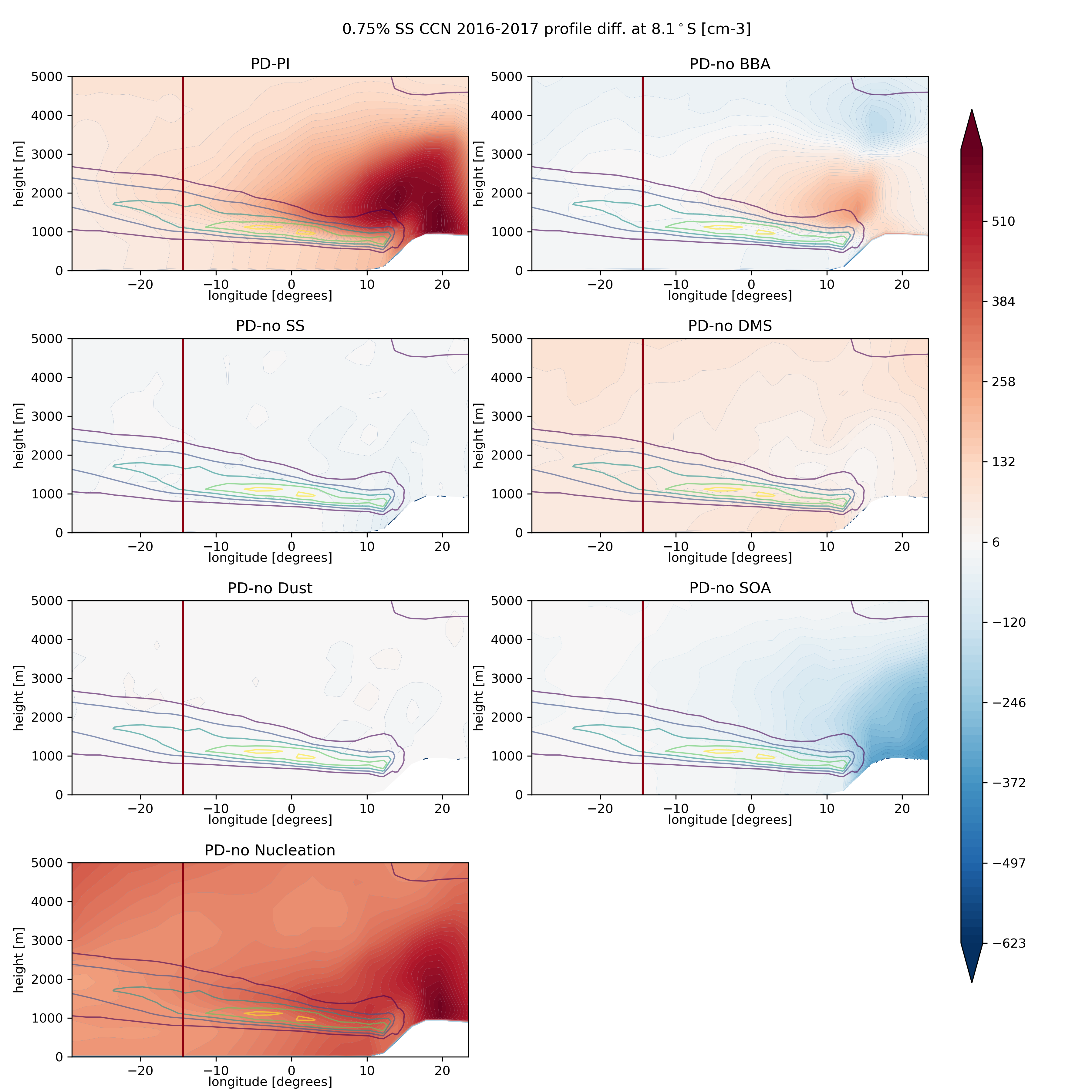 Complex contribution of aerosol sources to CCN0.75%
SS
DMS
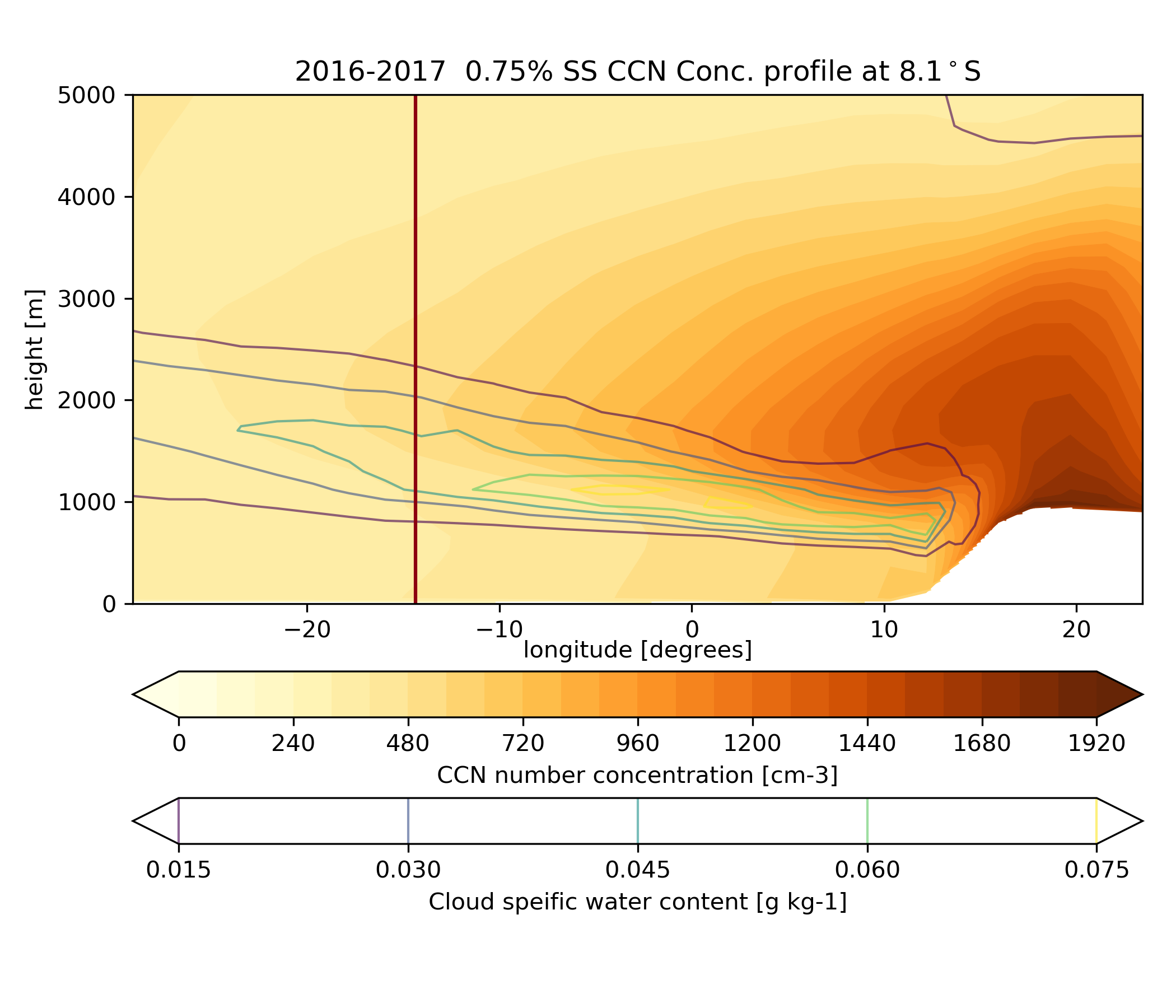 PD
Dust
SOA
Nucleation
Climate Processes Group
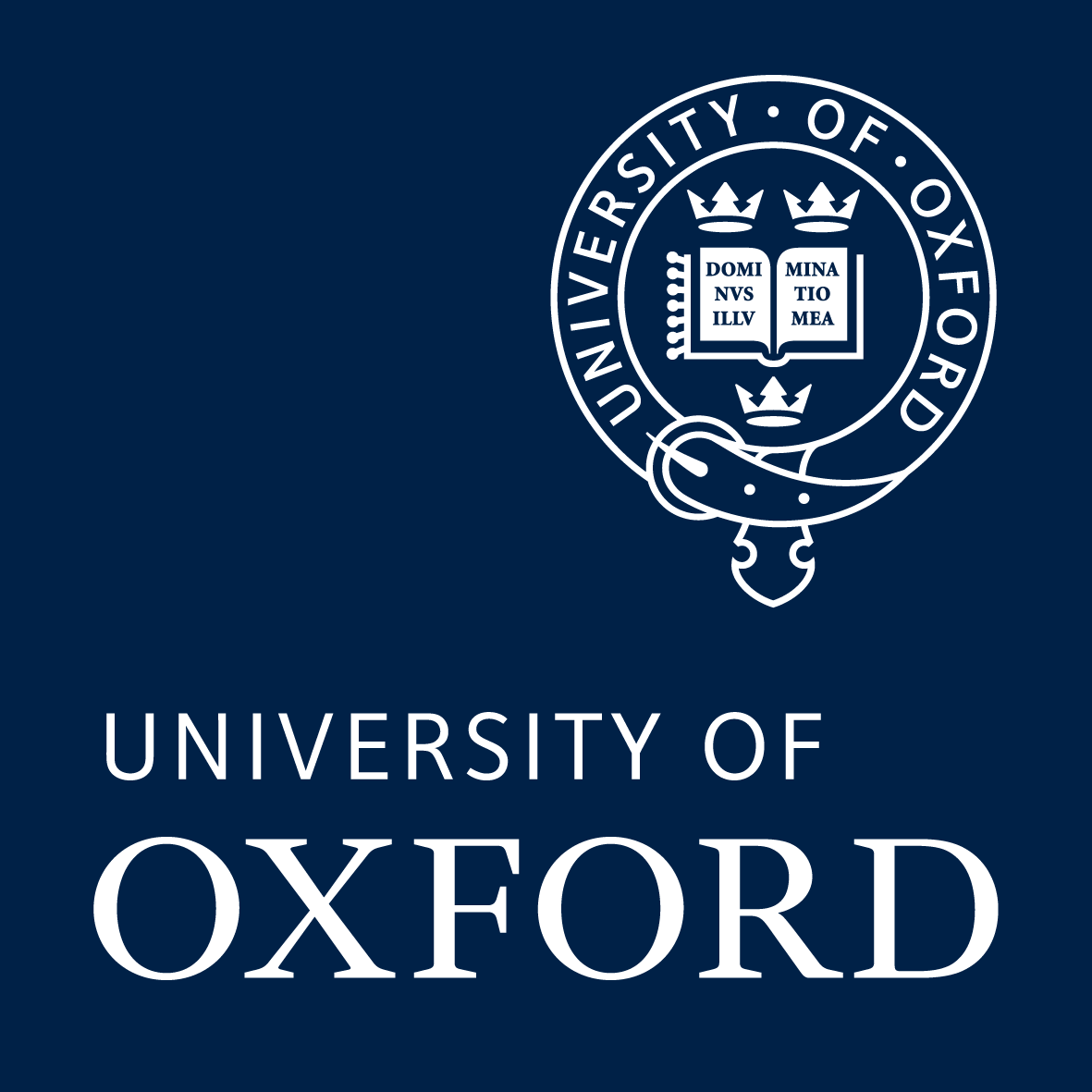 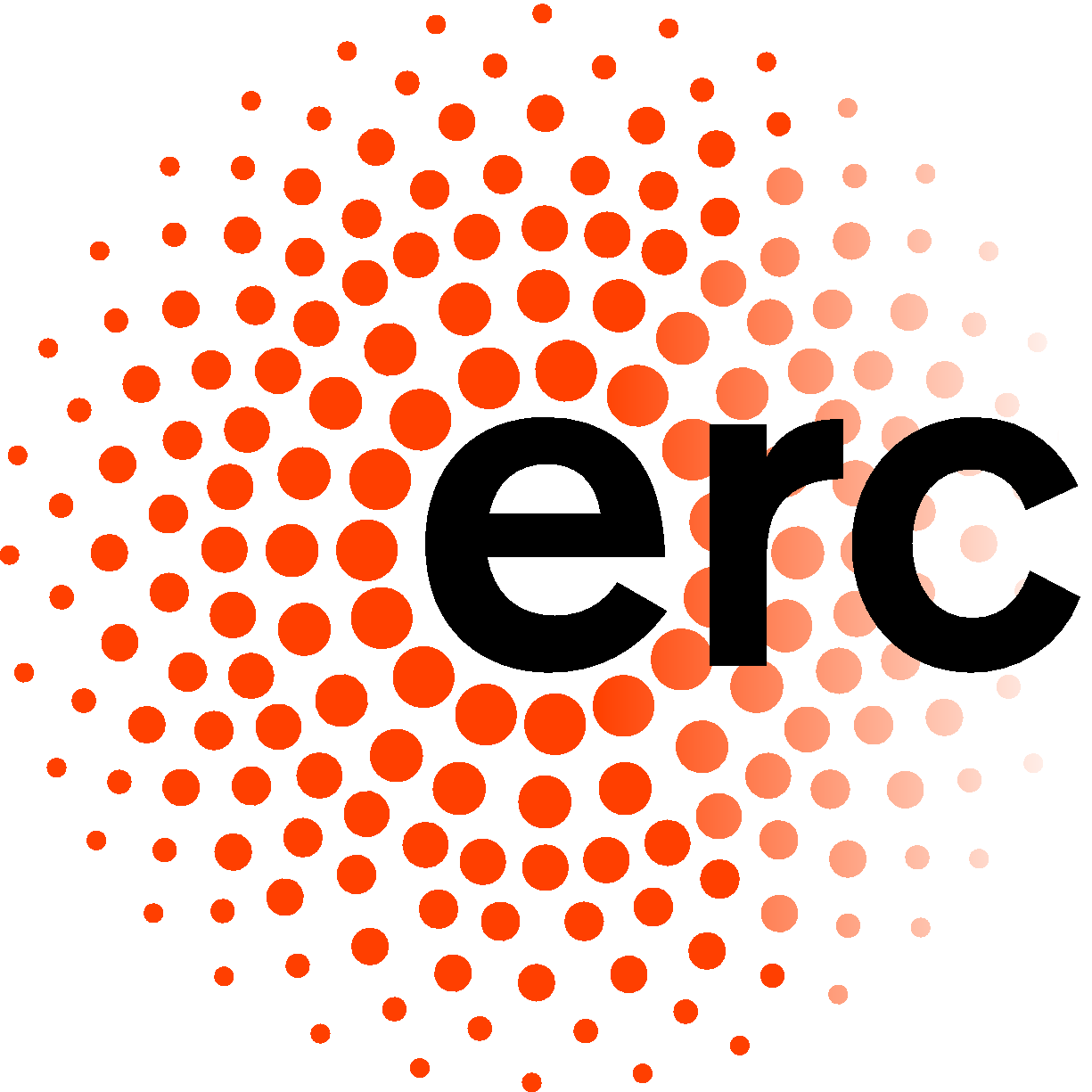 (Haochi Che, Duncan Watson-Parris, Philip Stier)
Cloud Liquid Water along 8.1°S
PD-PI
BBA
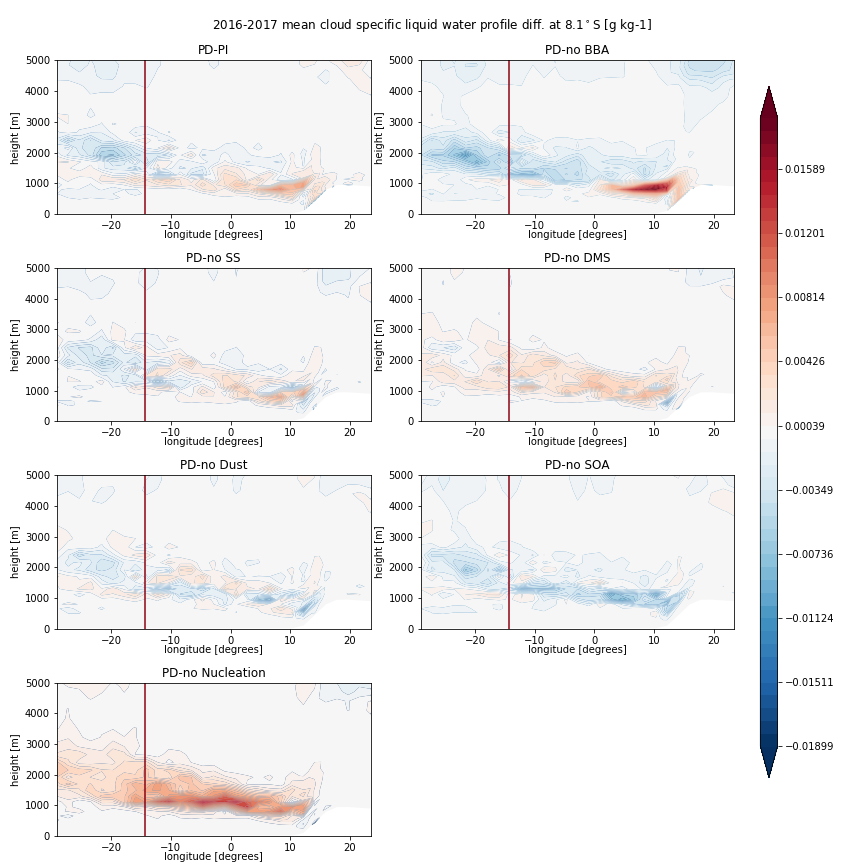 Complex contribution of aerosol sources to CCN0.75%
SS
DMS
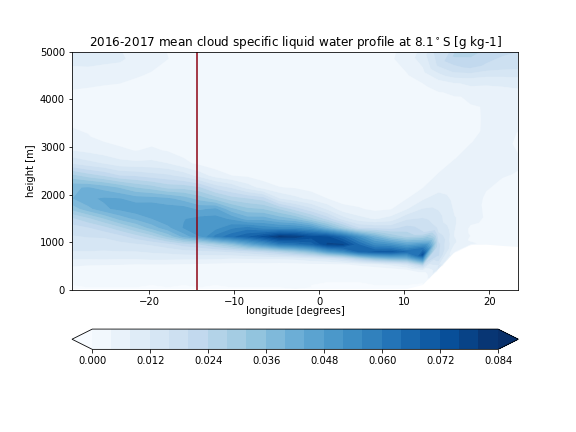 PD
Dust
SOA
Nucleation
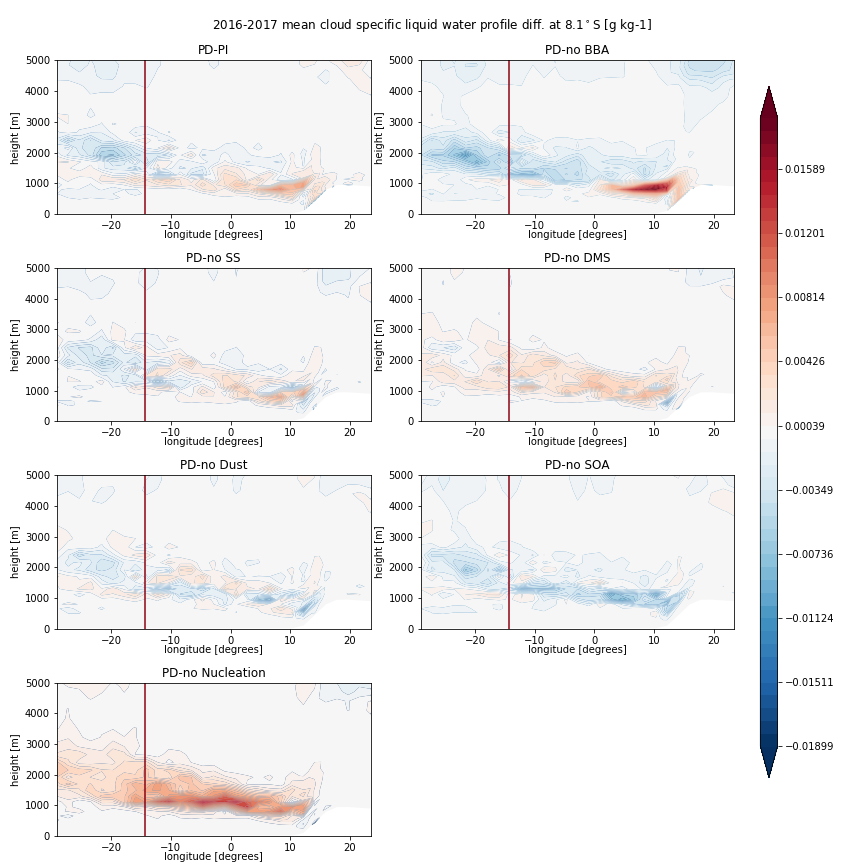 Climate Processes Group
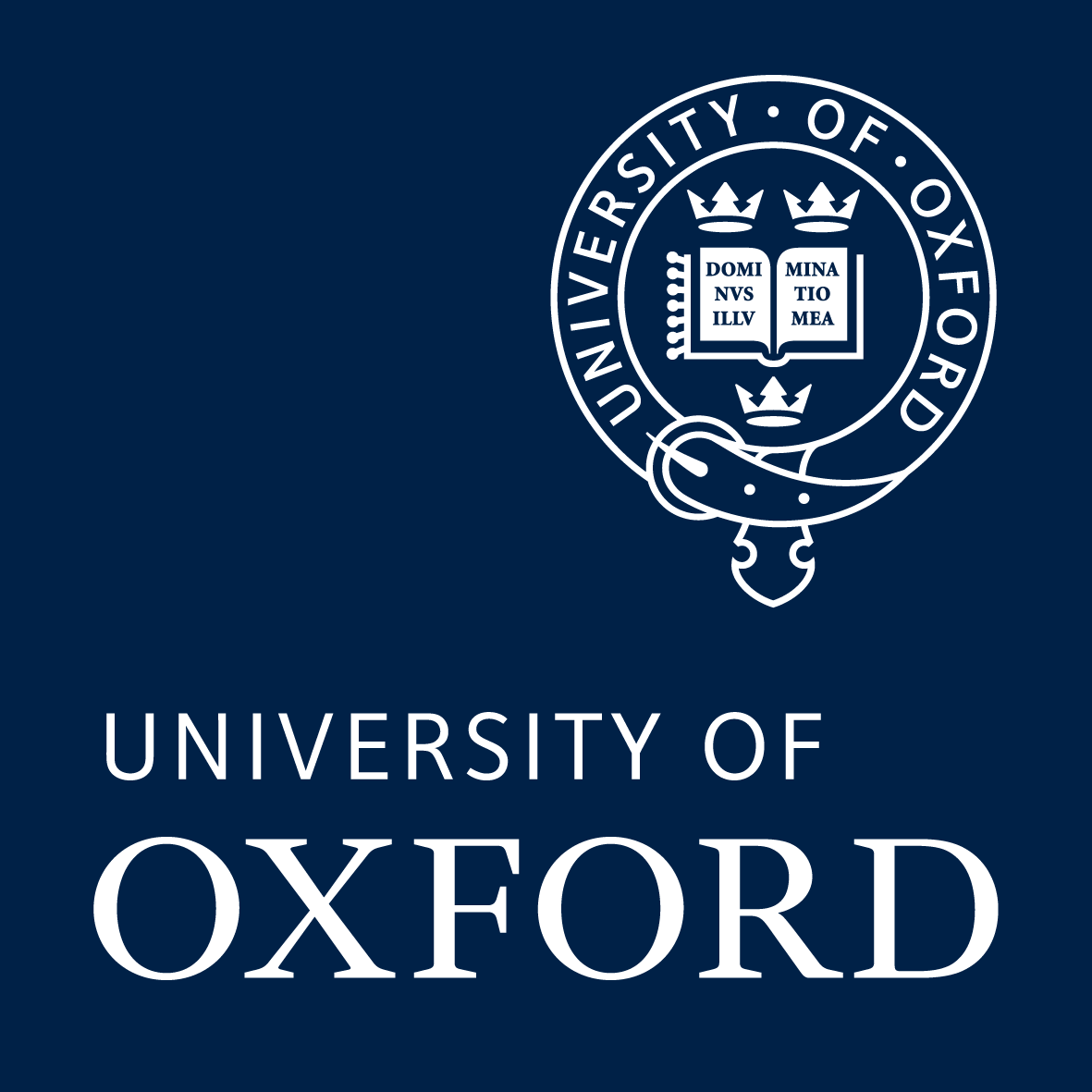 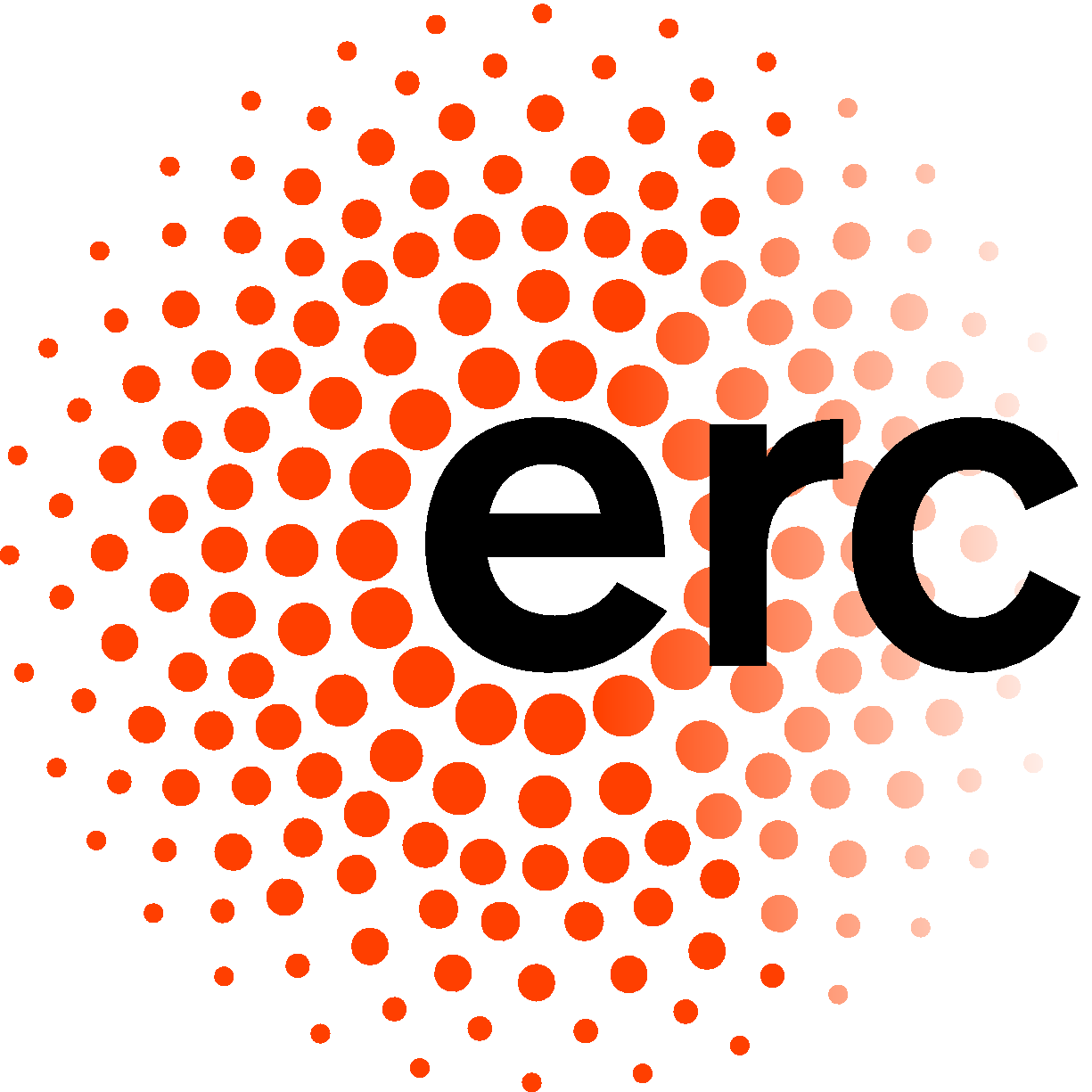 (Haochi Che, Duncan Watson-Parris, Philip Stier)
Effective Radiative Forcing
PD-PI
BBA
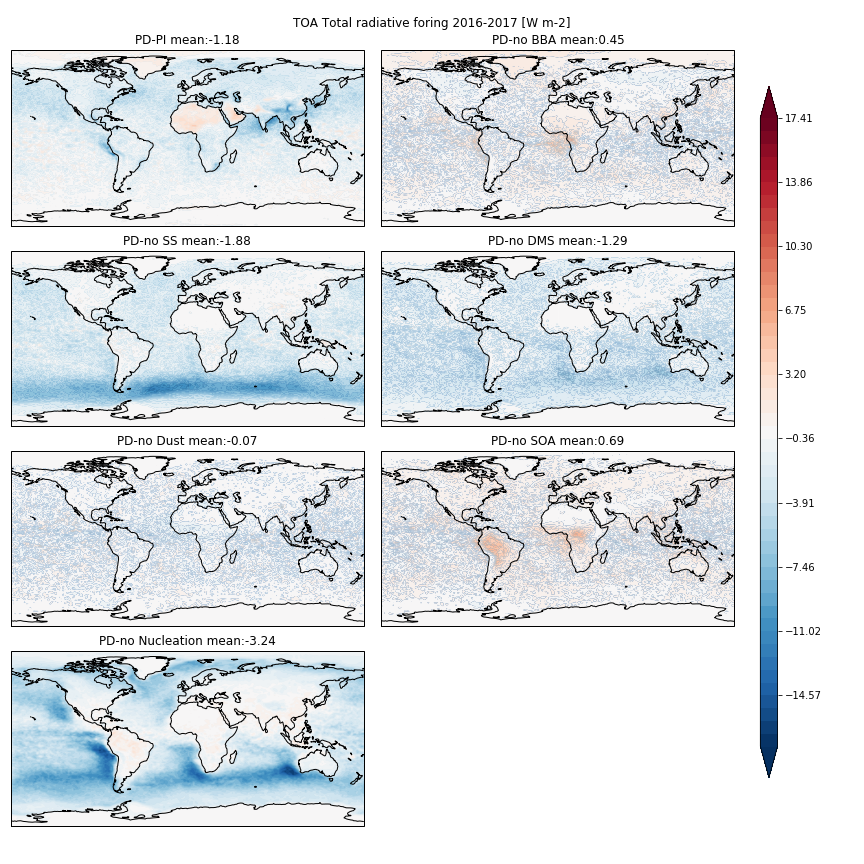 SS
DMS
Dust
SOA
Nucleation
[Wm-2]
Climate Processes Group
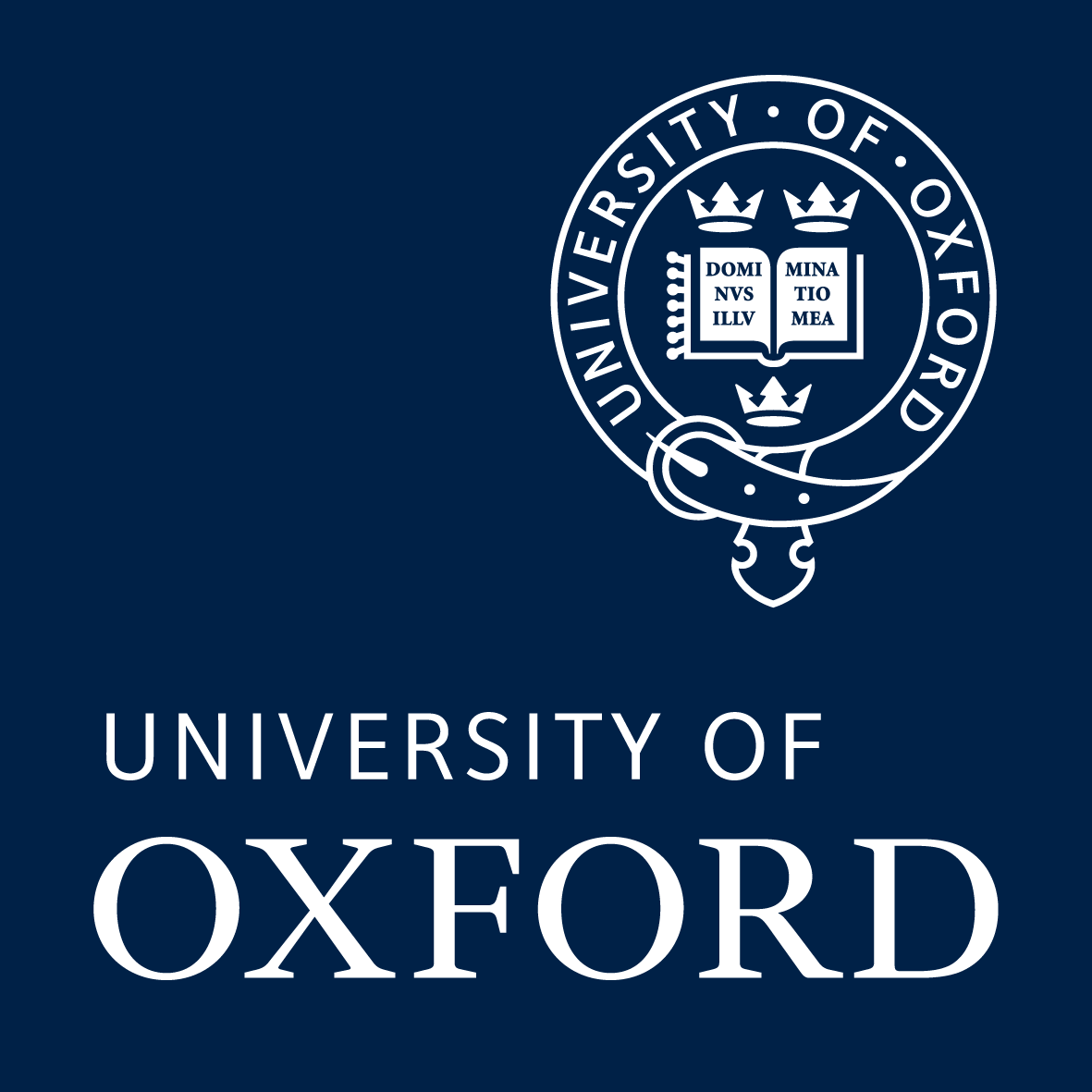 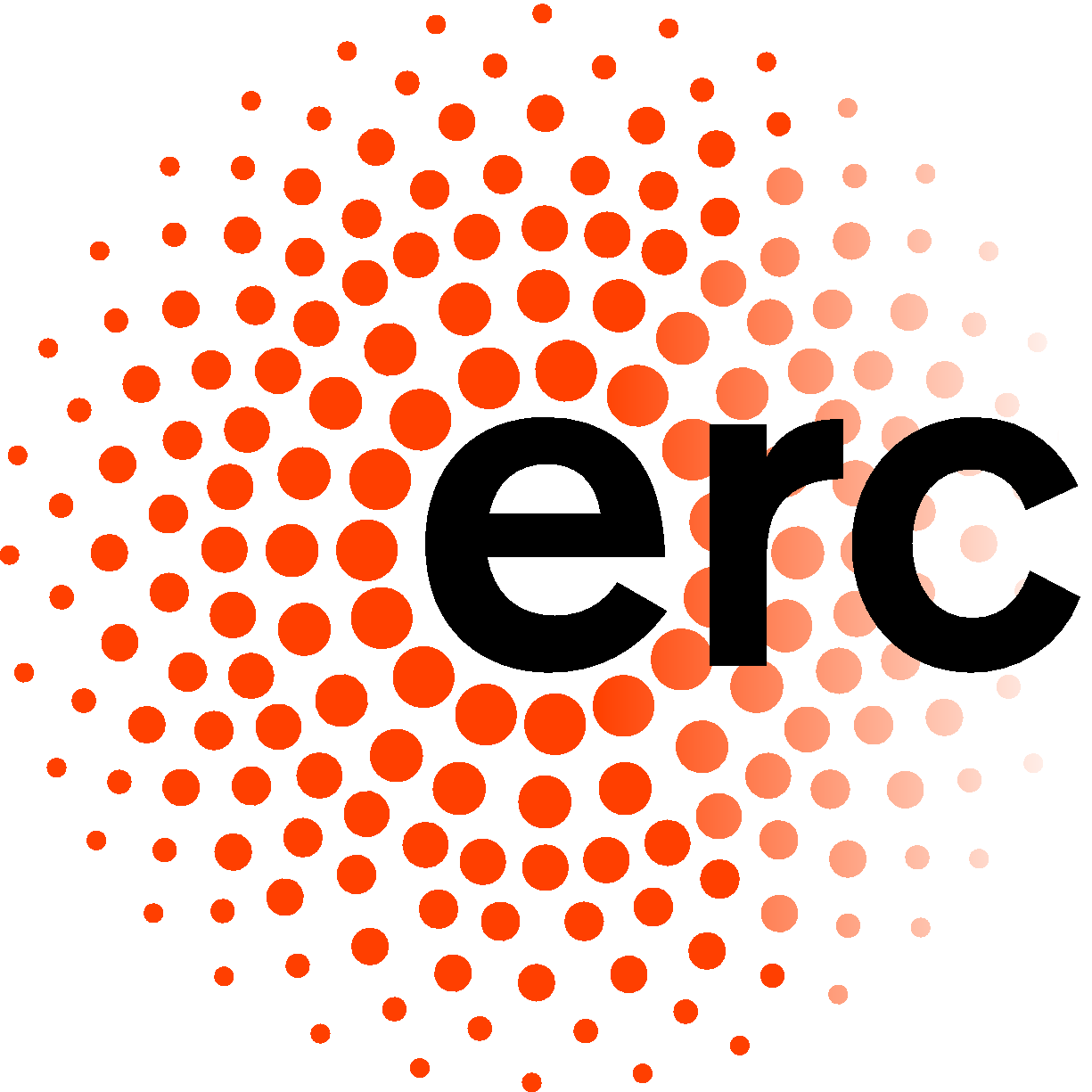 (Haochi Che, Duncan Watson-Parris, Philip Stier)
Evaluation
Obvious next step!
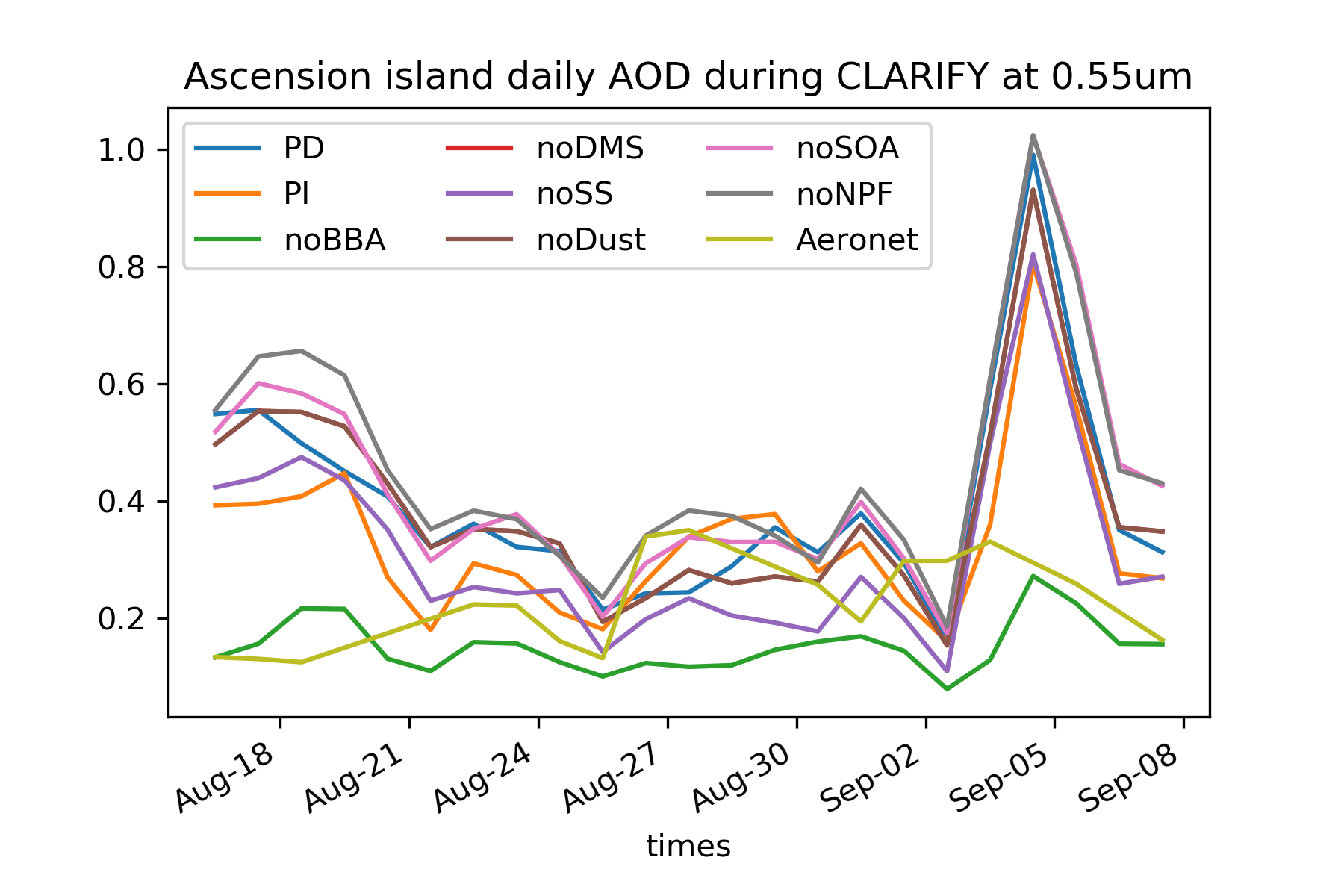 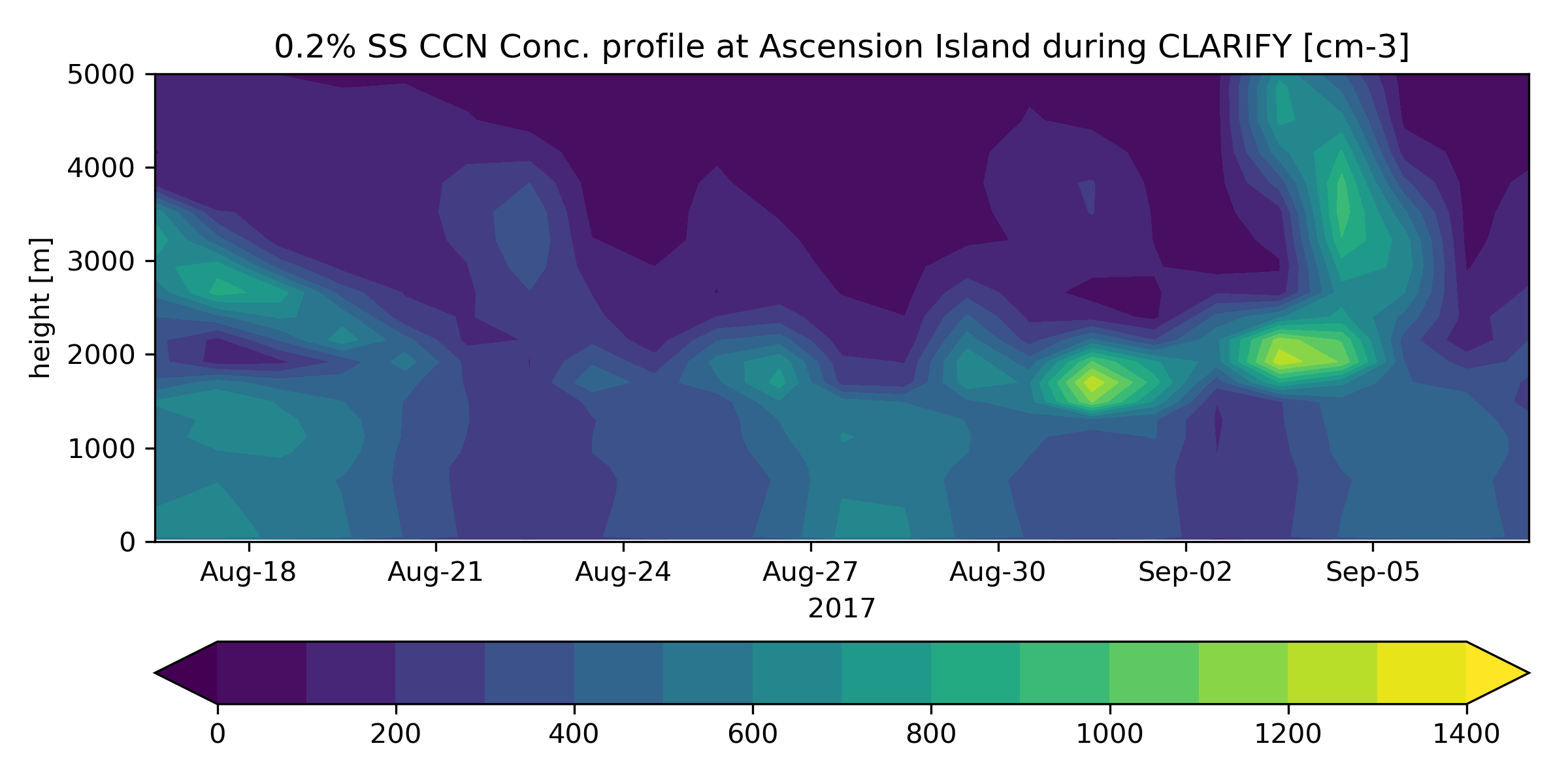 CMIP6 PD
Overestimation of AOD at Ascension island with exaggerated BB peaks
Climate Processes Group
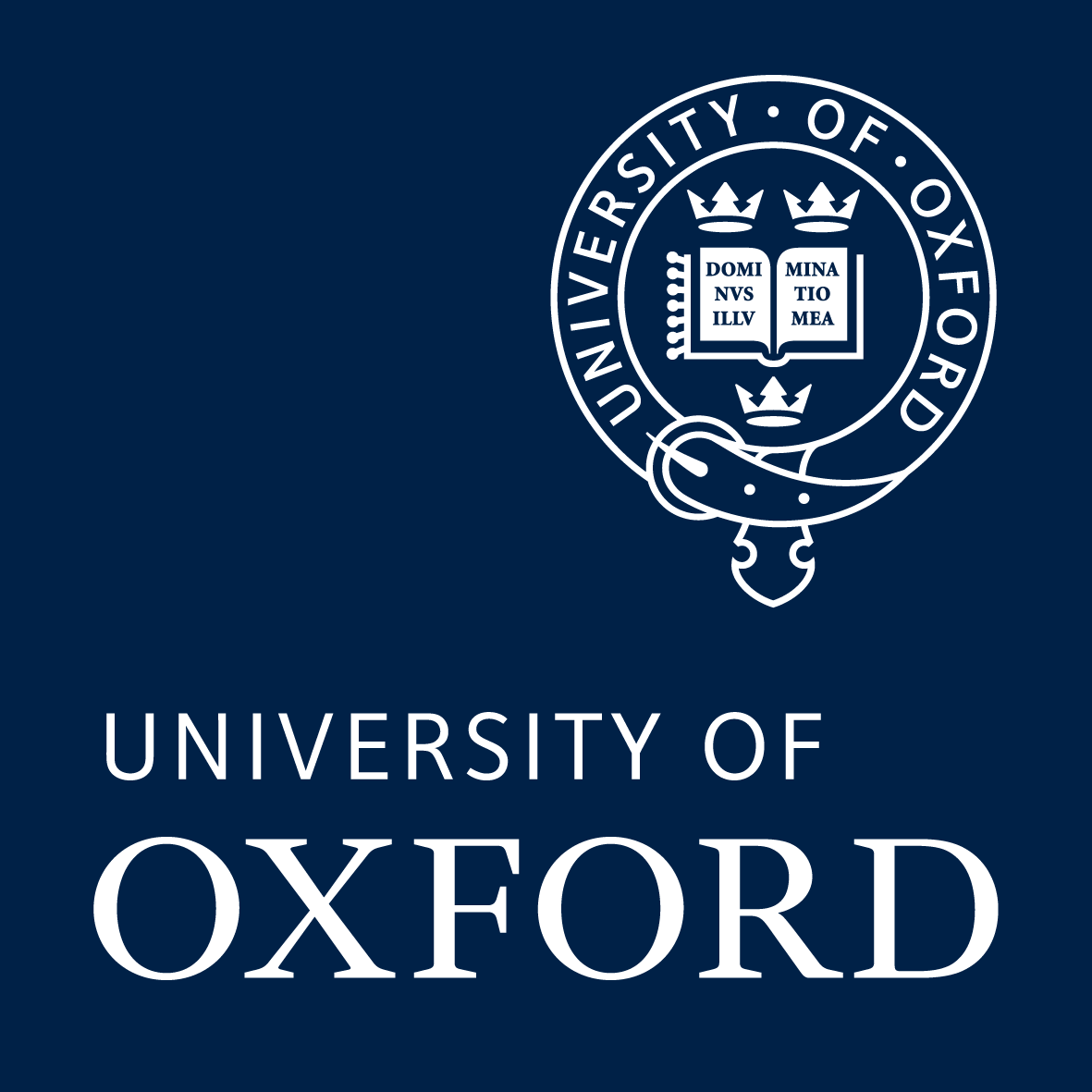 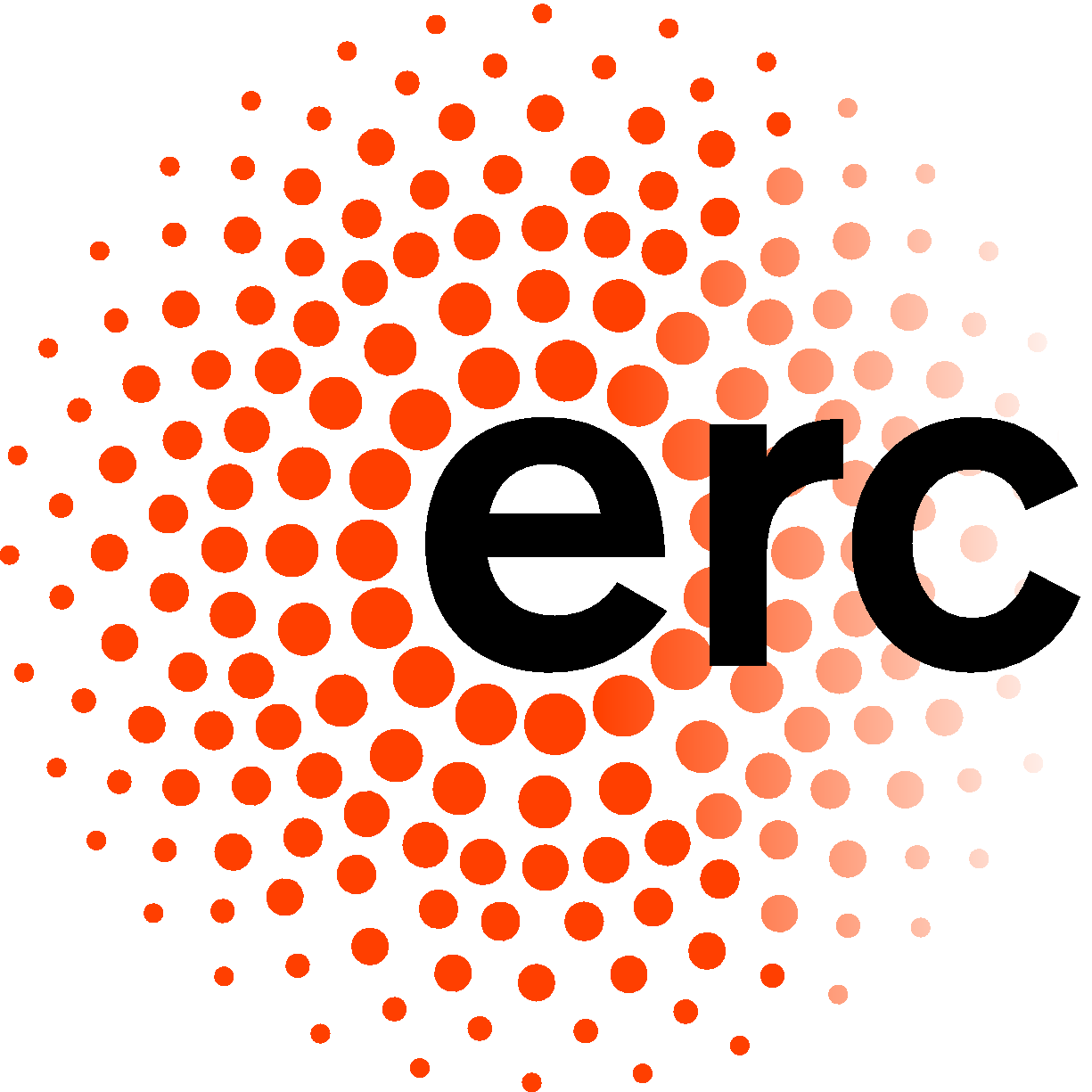 (Haochi Che, Duncan Watson-Parris, Philip Stier)